Our Final Session! 
Fireworks, Follies, and Where Are We Now?
 
 
Hors d’oeuvres:
      The Mapplethorpe furor at the Corcoran Gallery in Washington DC,   June 		1989.
     “Sensation!” at the Brooklyn Museum, September-December 1997.
     The cancellation and disappearance of Chuck Close, 2018.
     “Is it Still Okay?” – the open case of the Matisse “Harem Series.”
      Oil and tomato soup at the National Gallery in London. 
      The latest Bayreuth Wagner Festival: Irene Theorin as ticked-off Brunhilde. 


Epilogue: The patter of polite applause -- and ‘protesting’ with one’s feet?
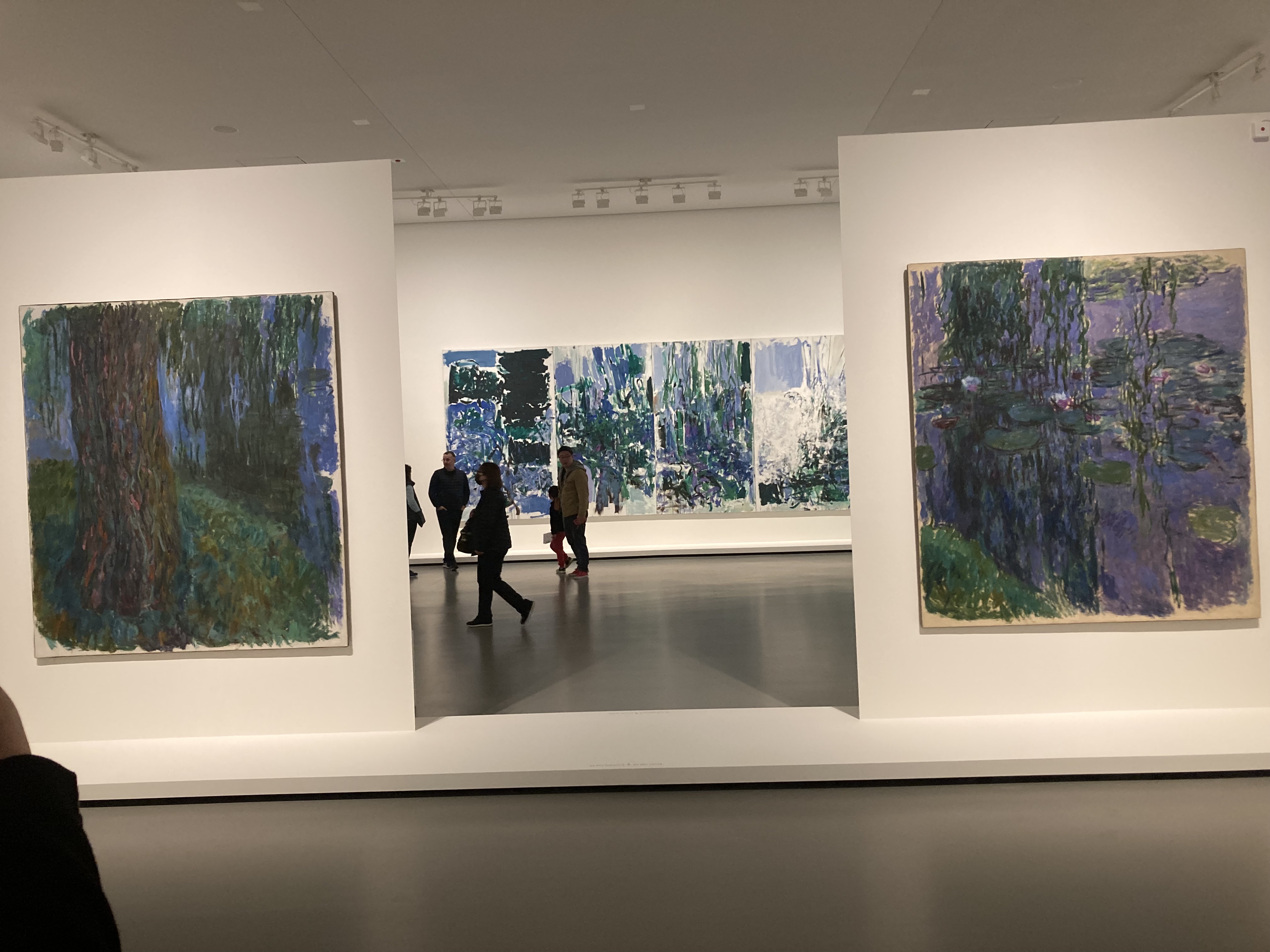 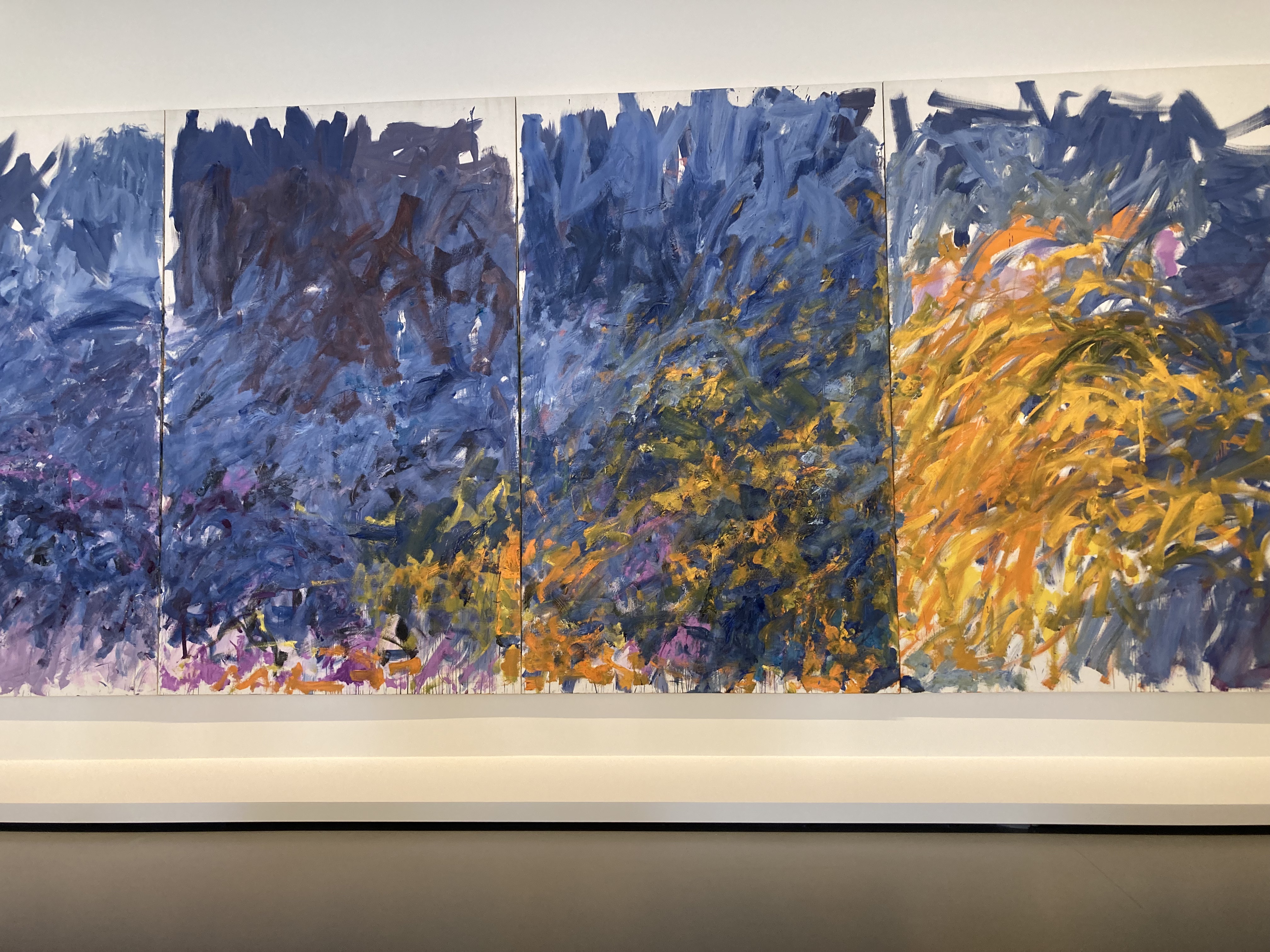 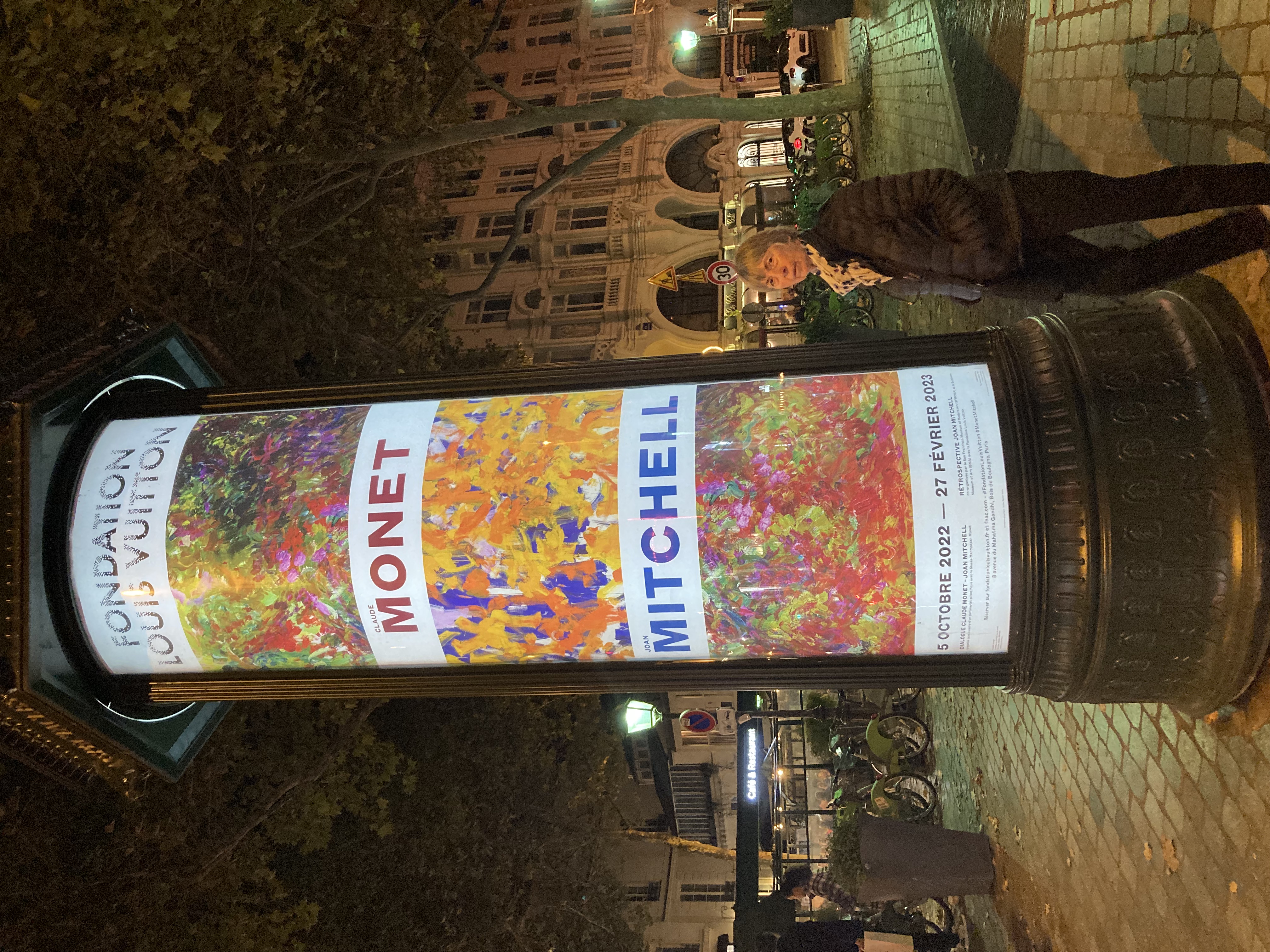 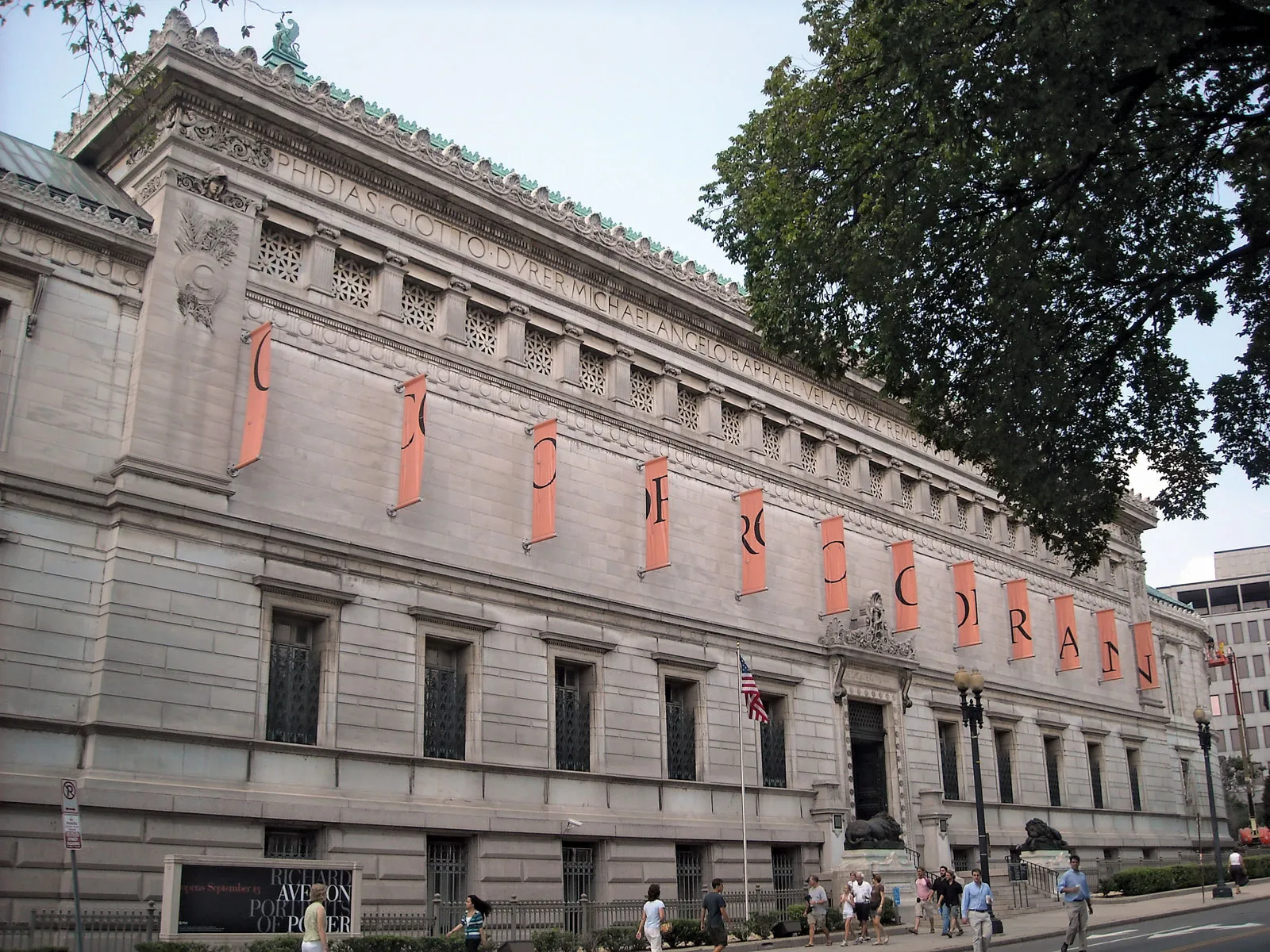 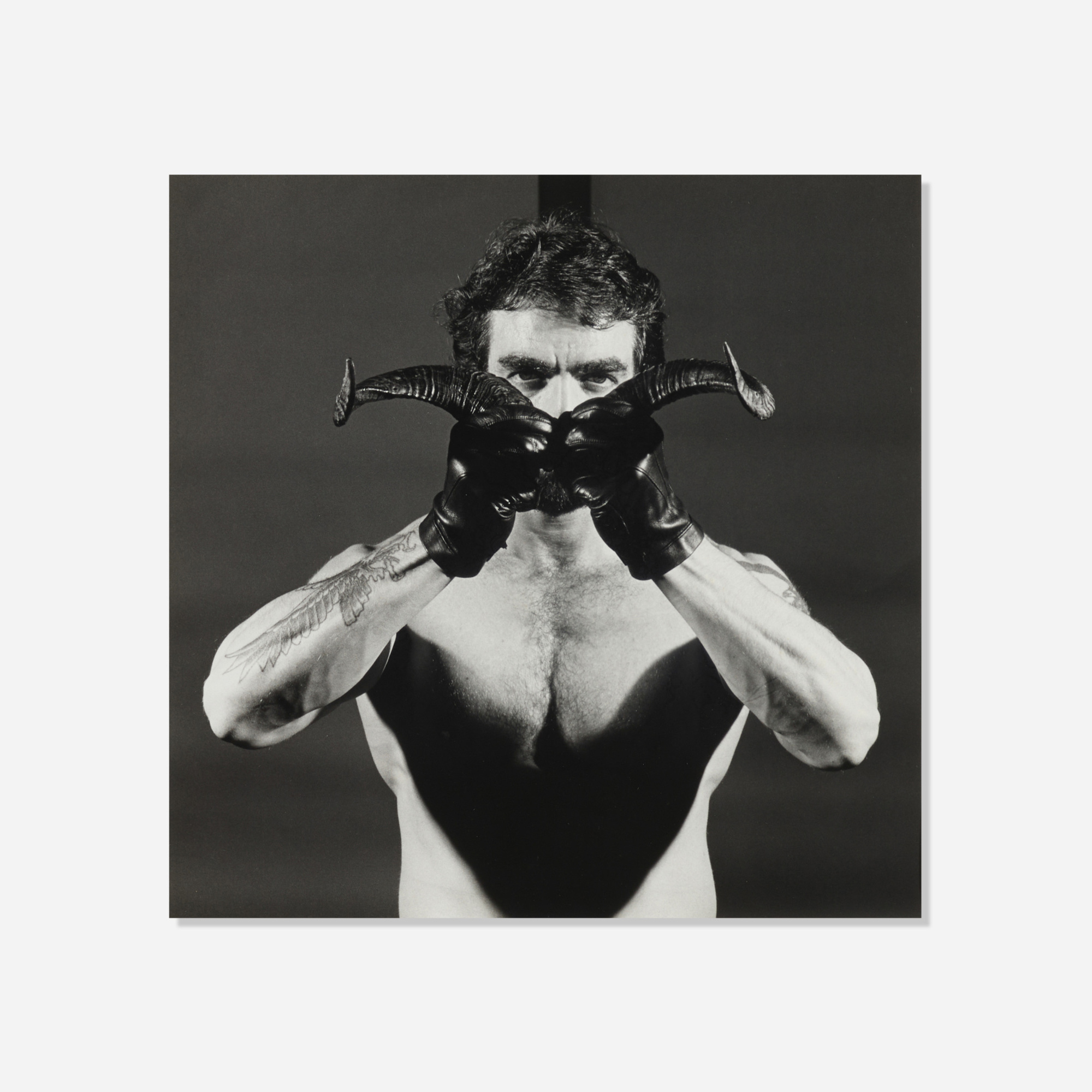 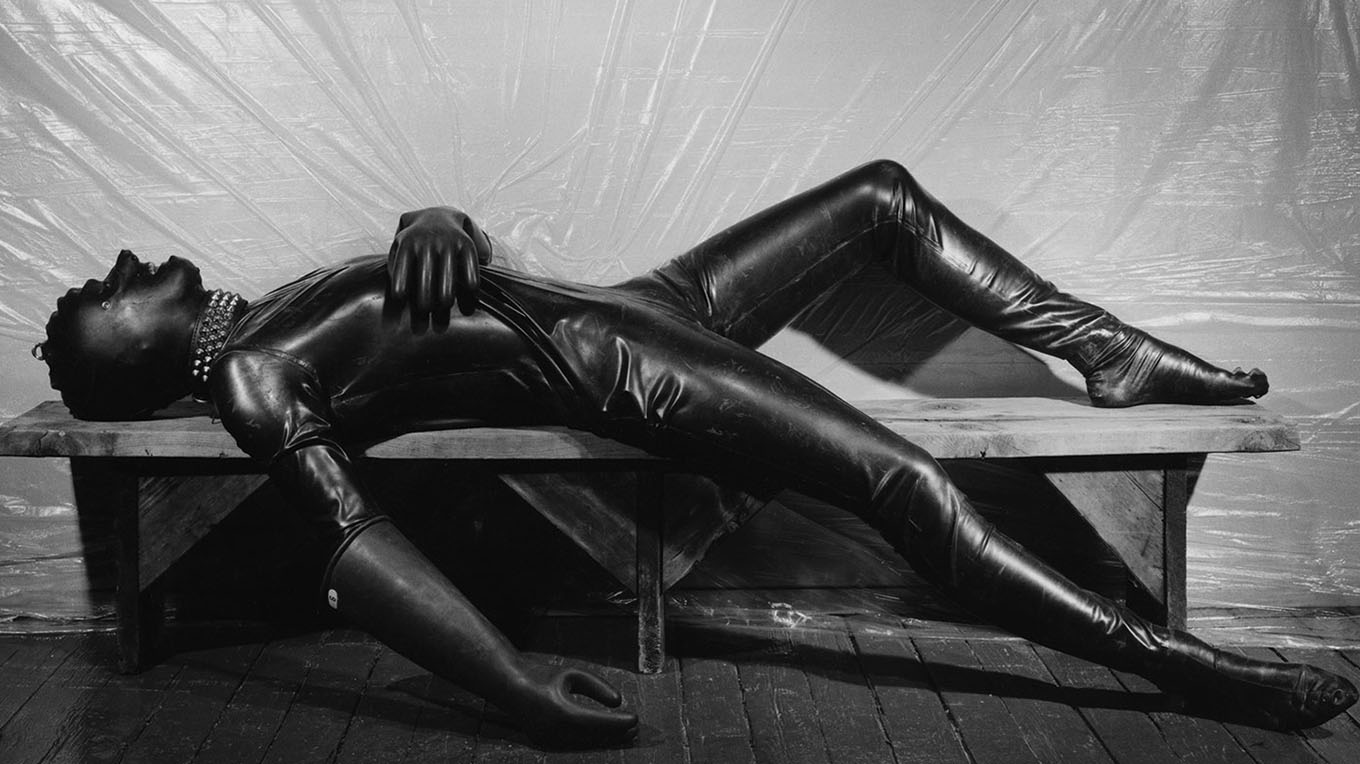 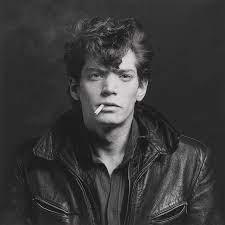 Robert
Mapplethrope 1946-1989
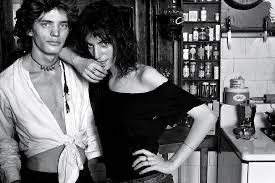 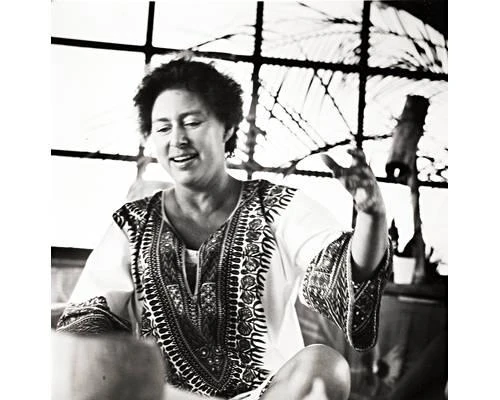 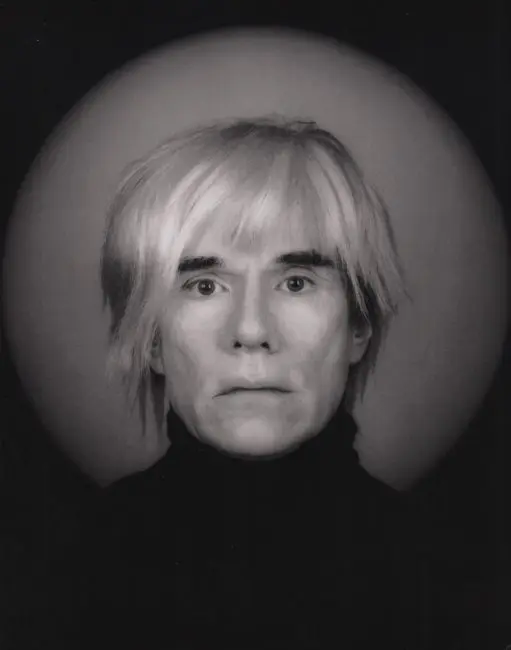 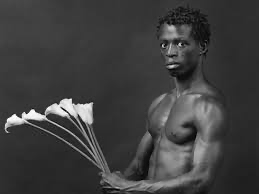 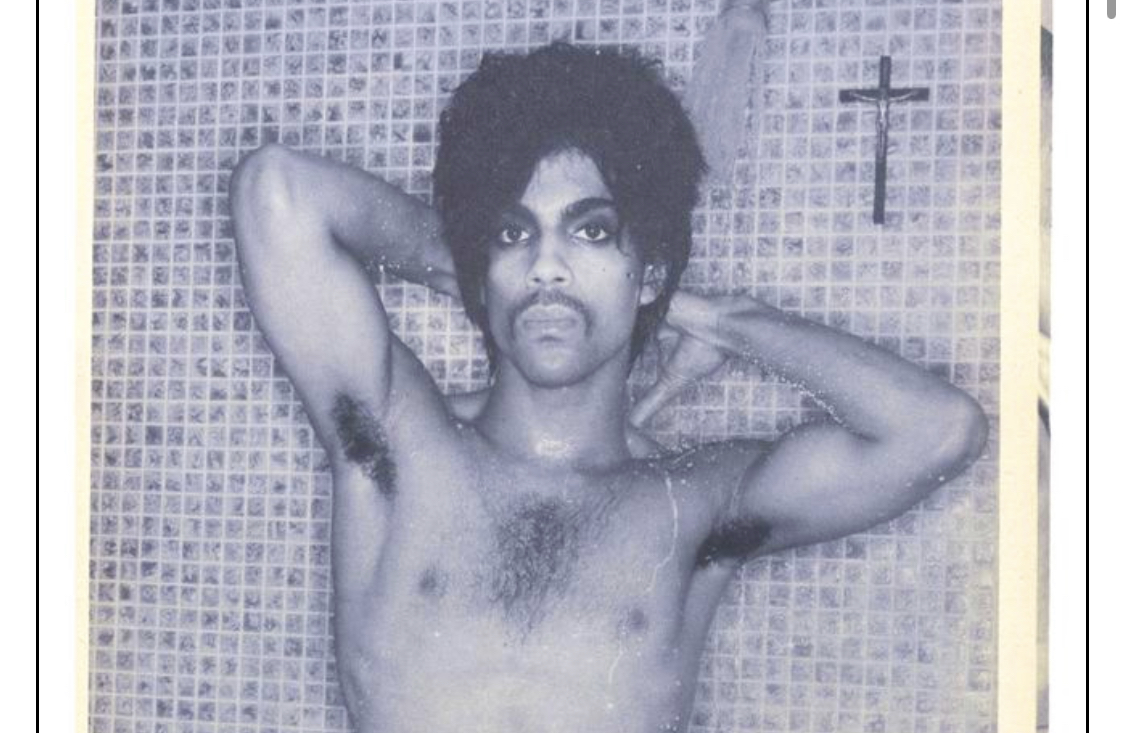 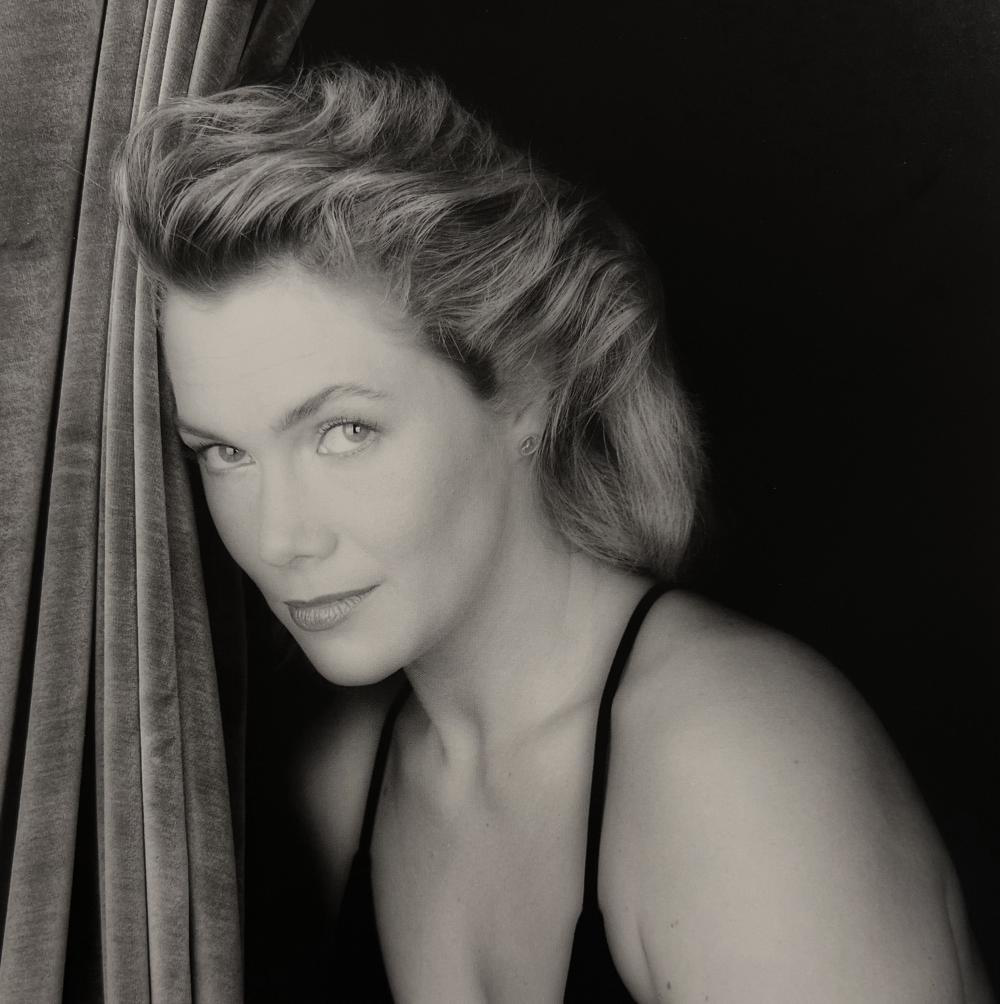 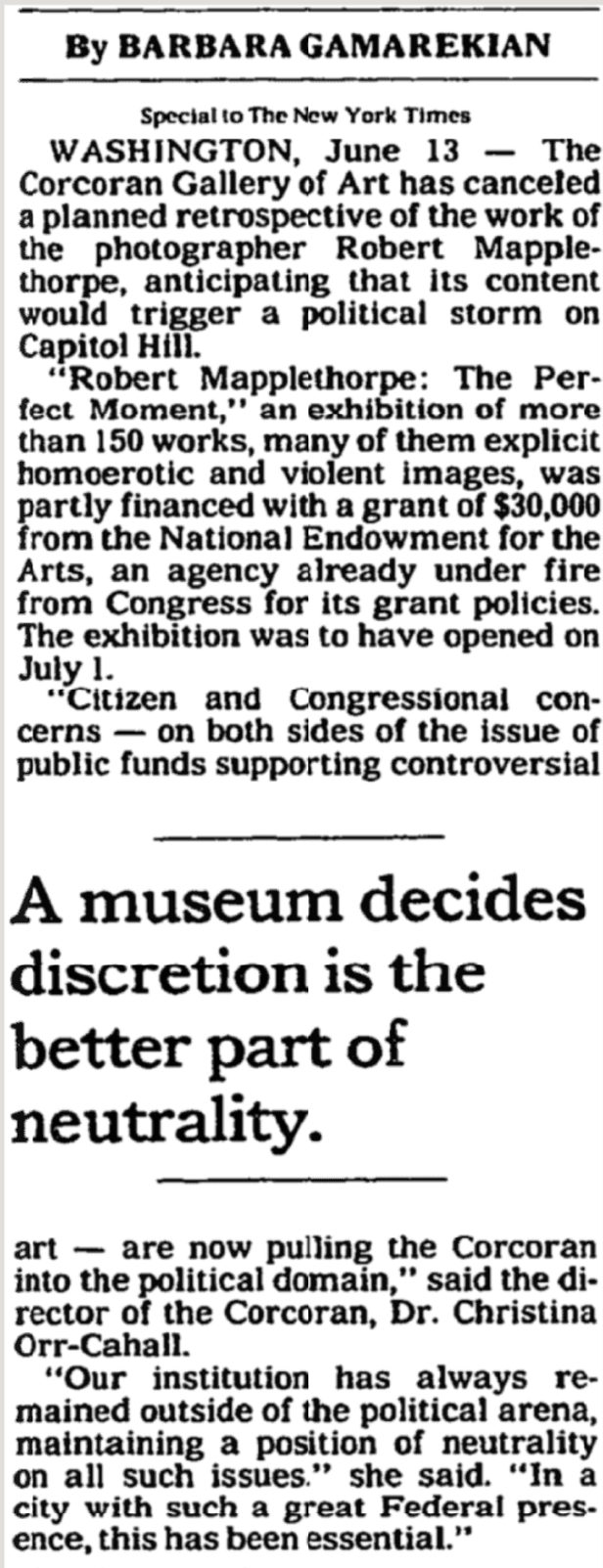 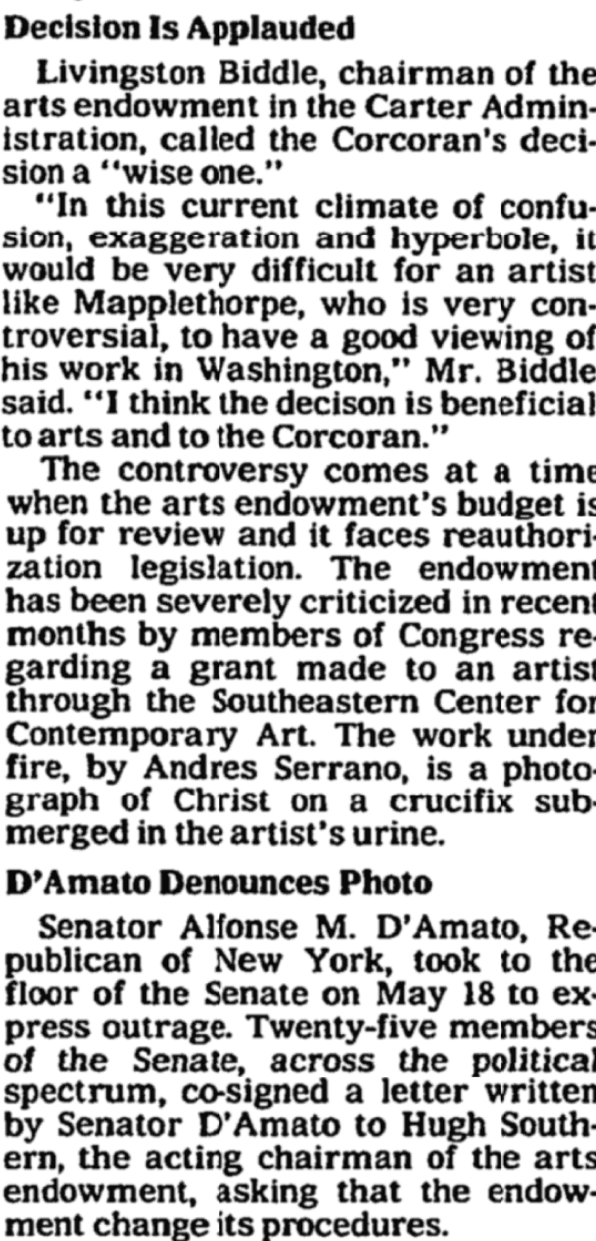 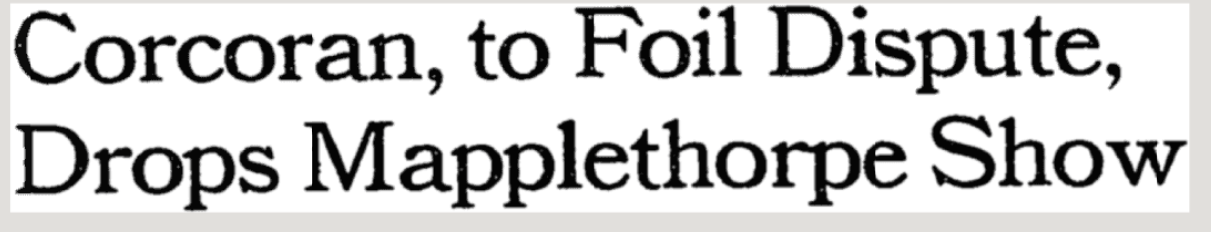 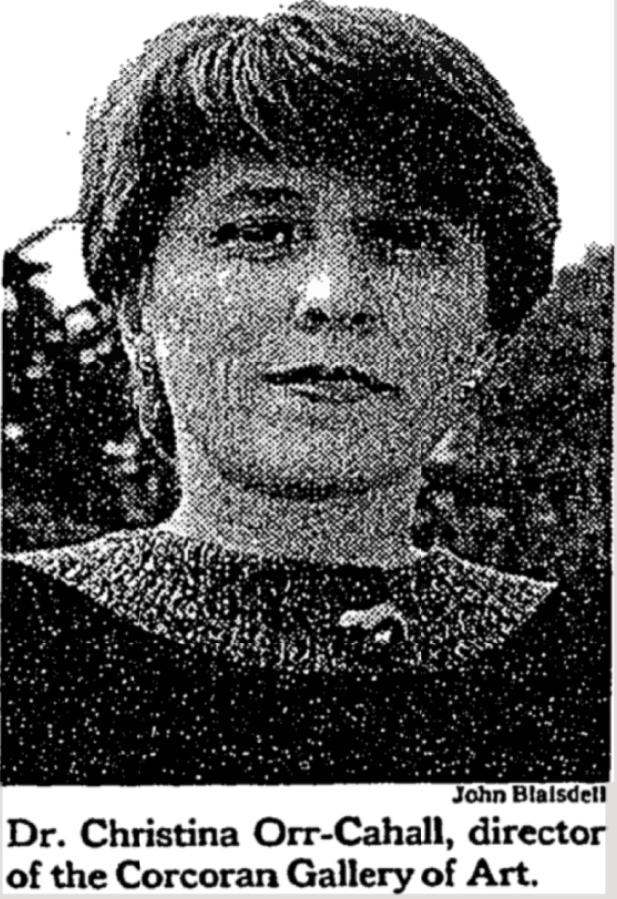 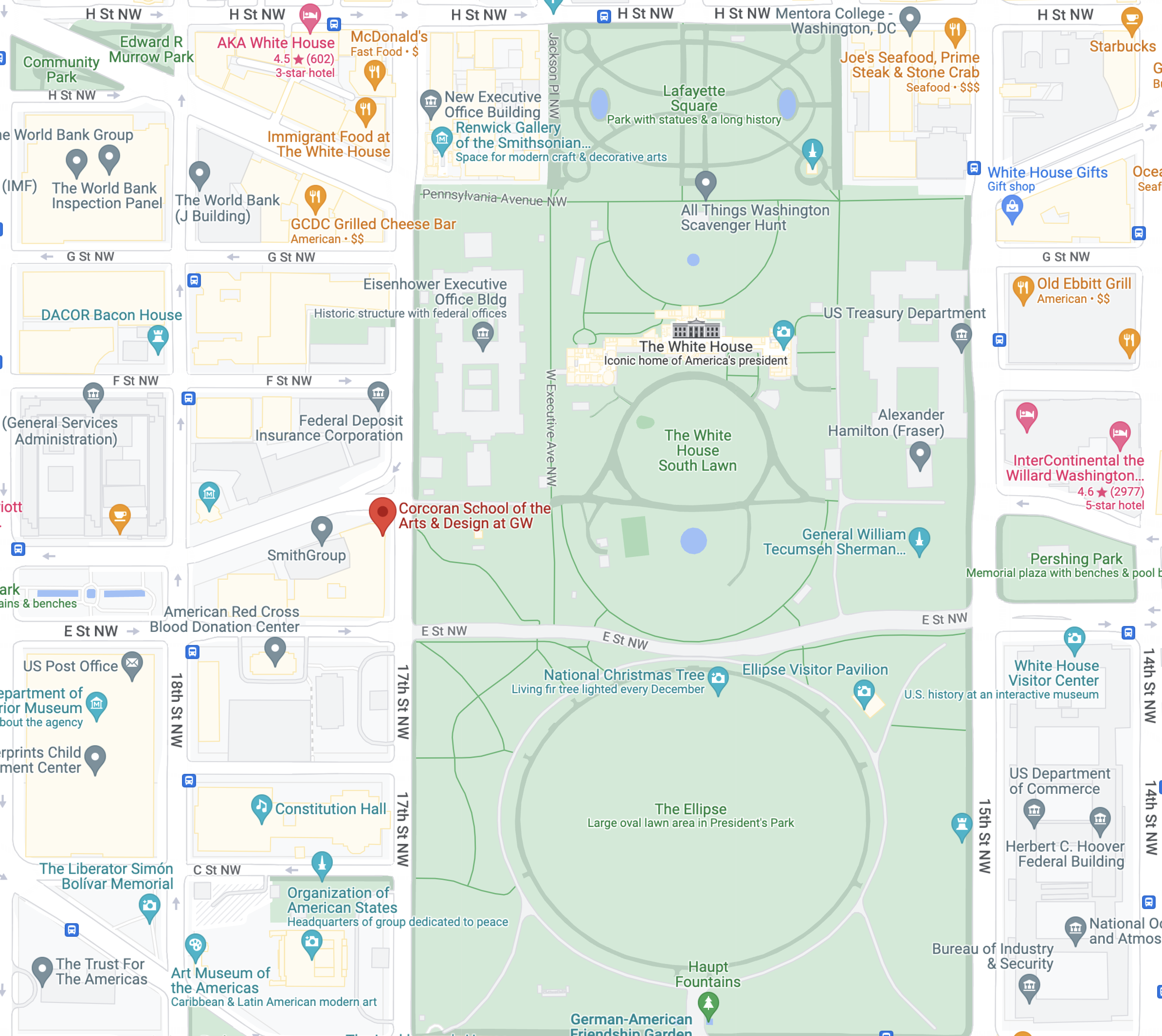 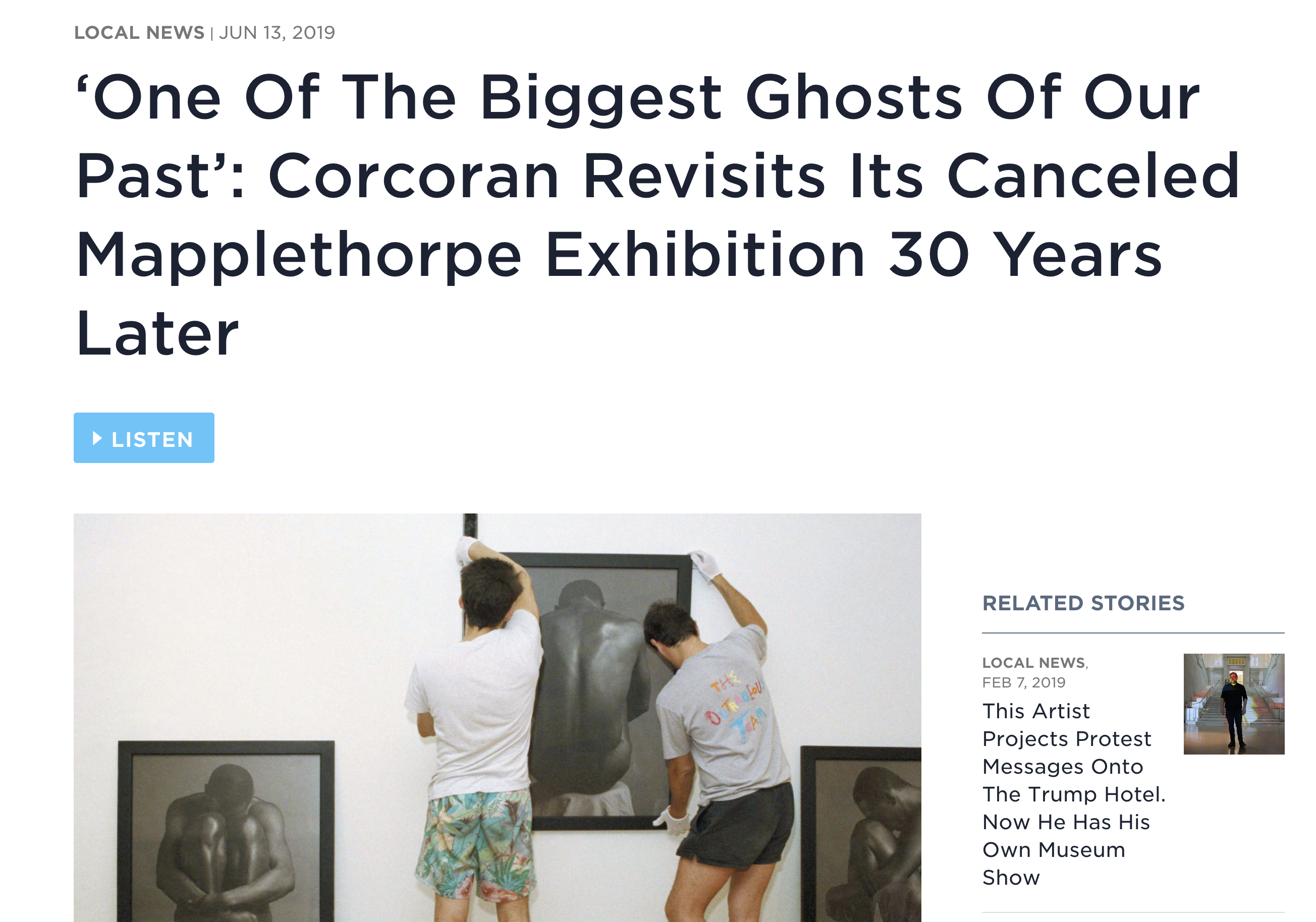 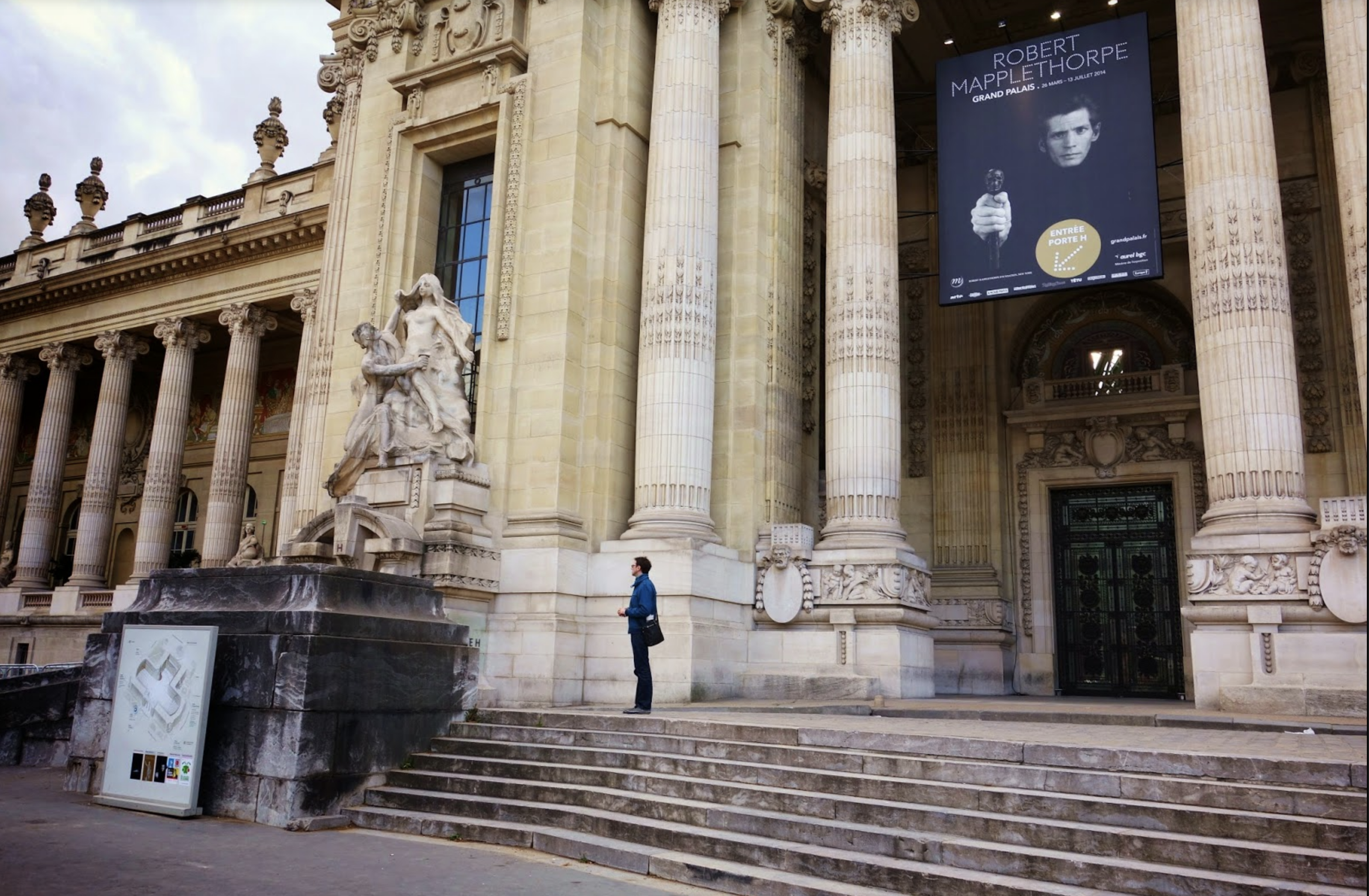 Grand Palais,
Paris
July 2014
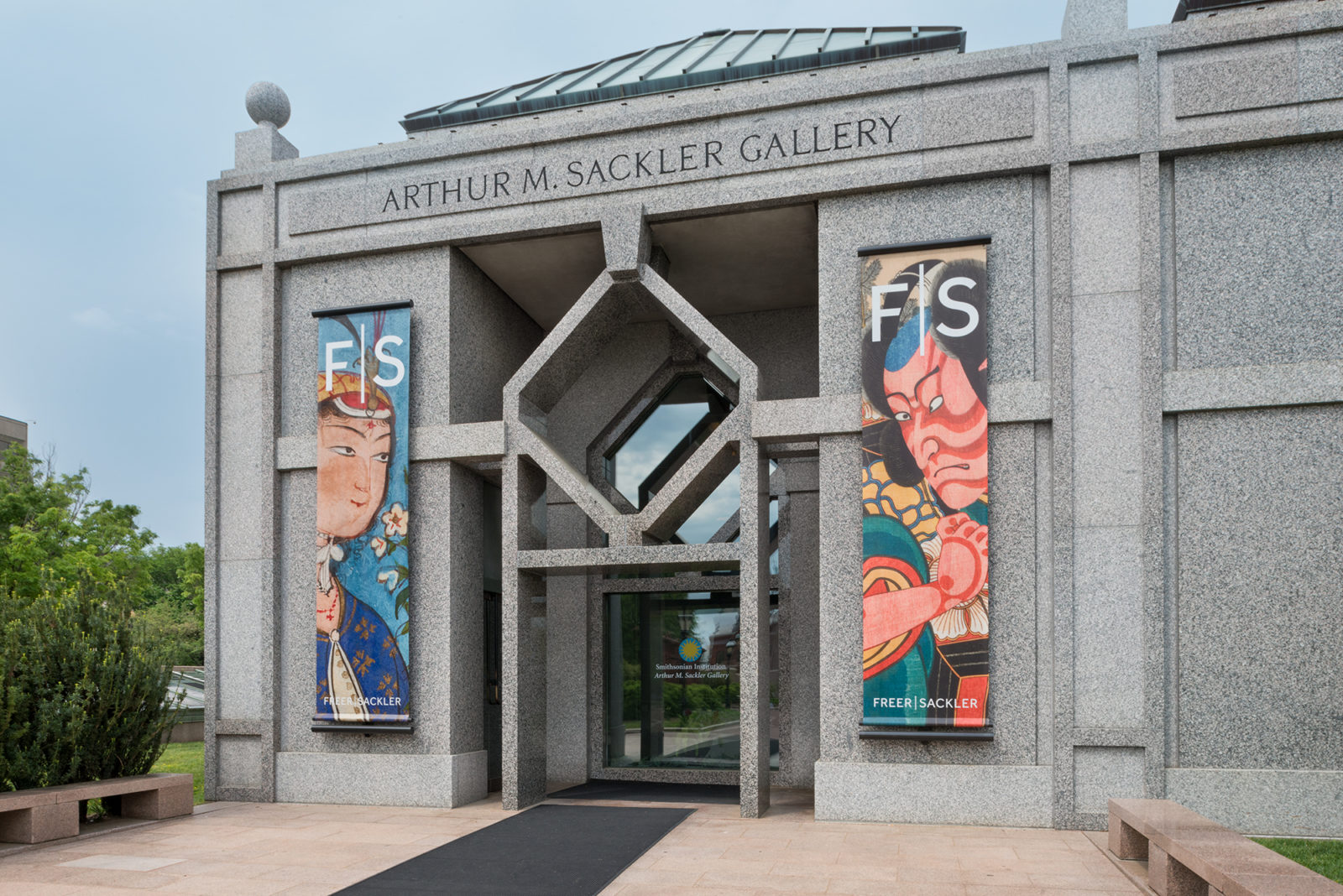 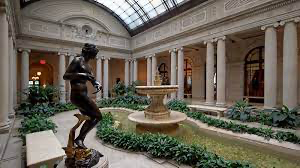 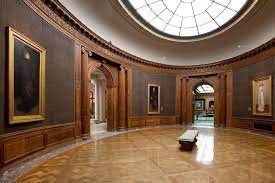 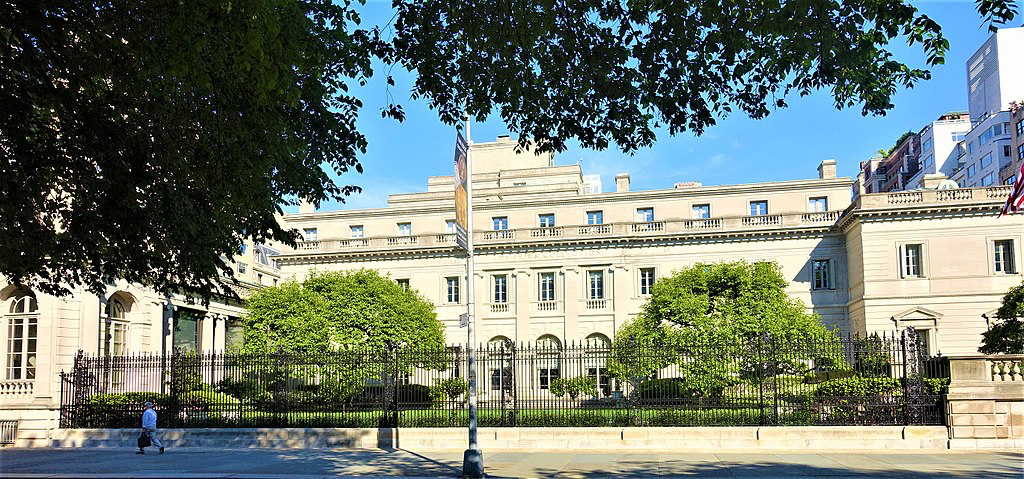 The Frick Collection, New York City
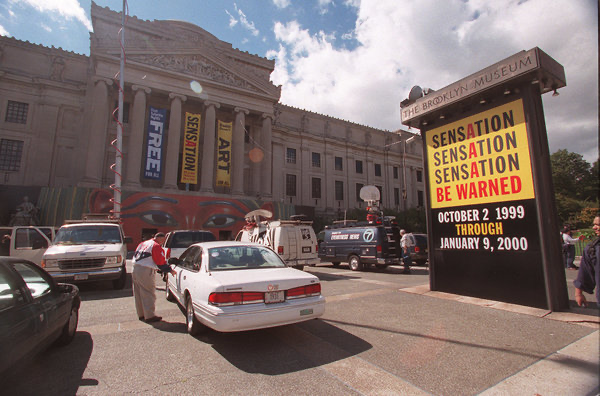 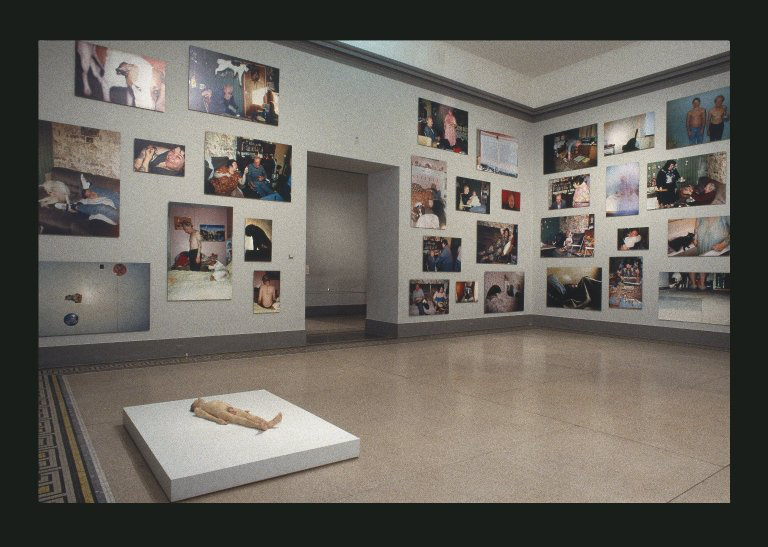 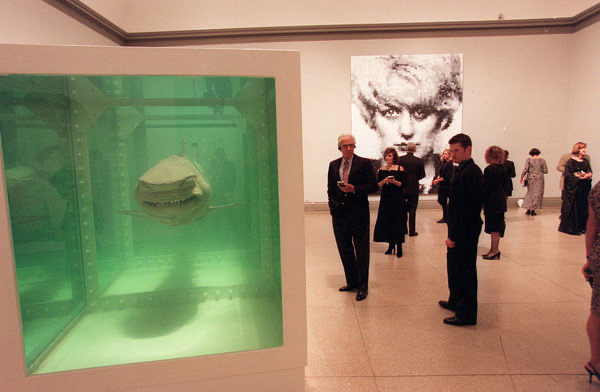 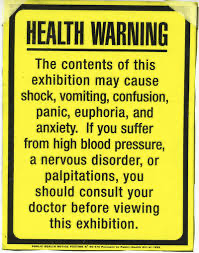 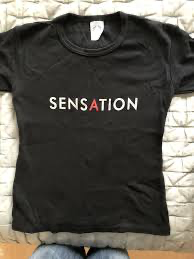 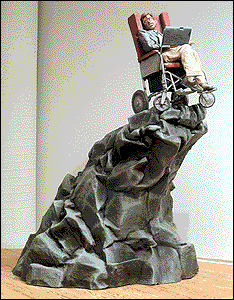 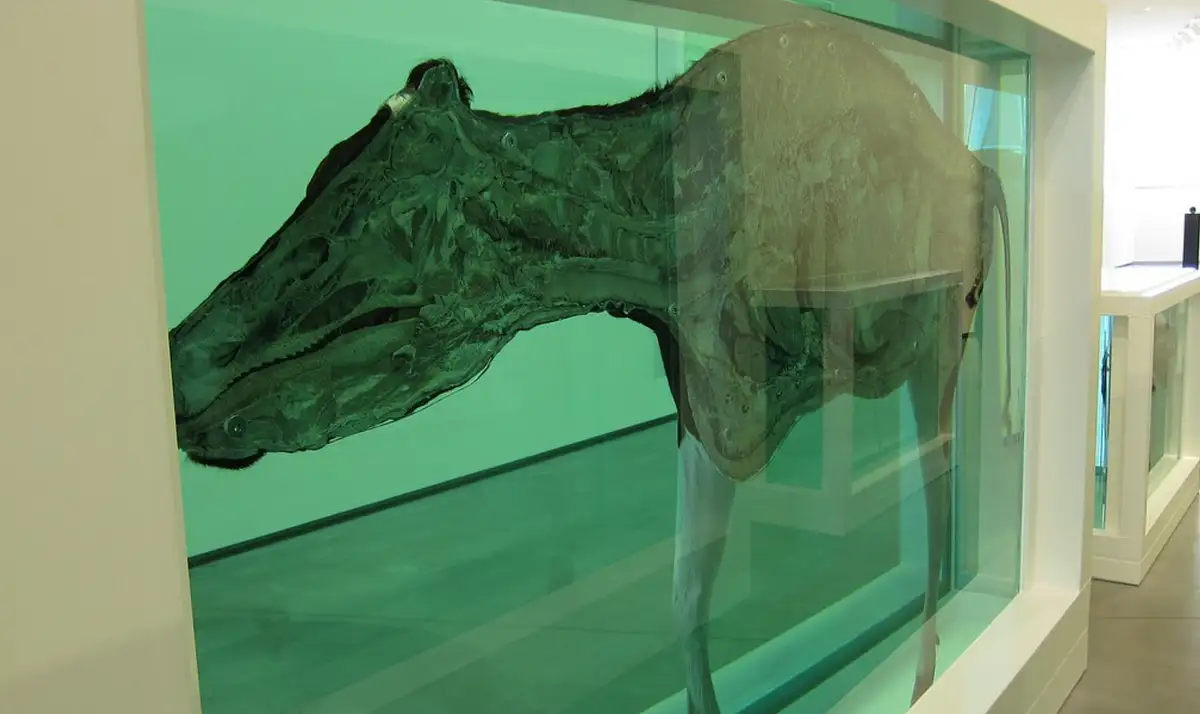 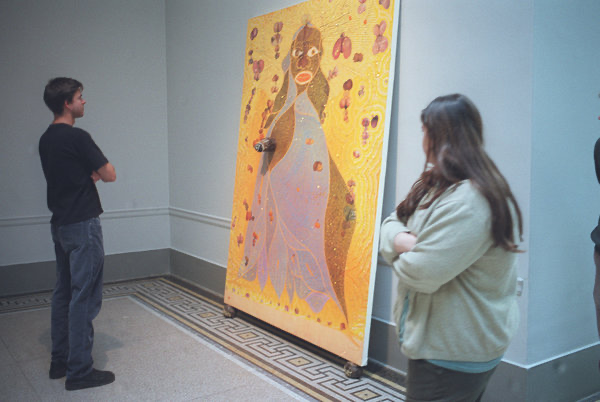 Chris Ofili, ‘The Holy Virgin Mary’
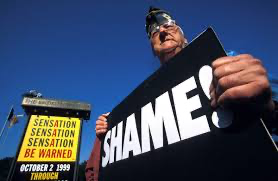 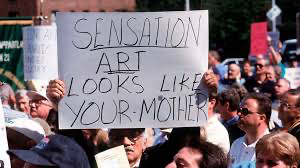 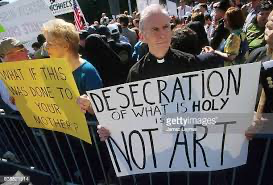 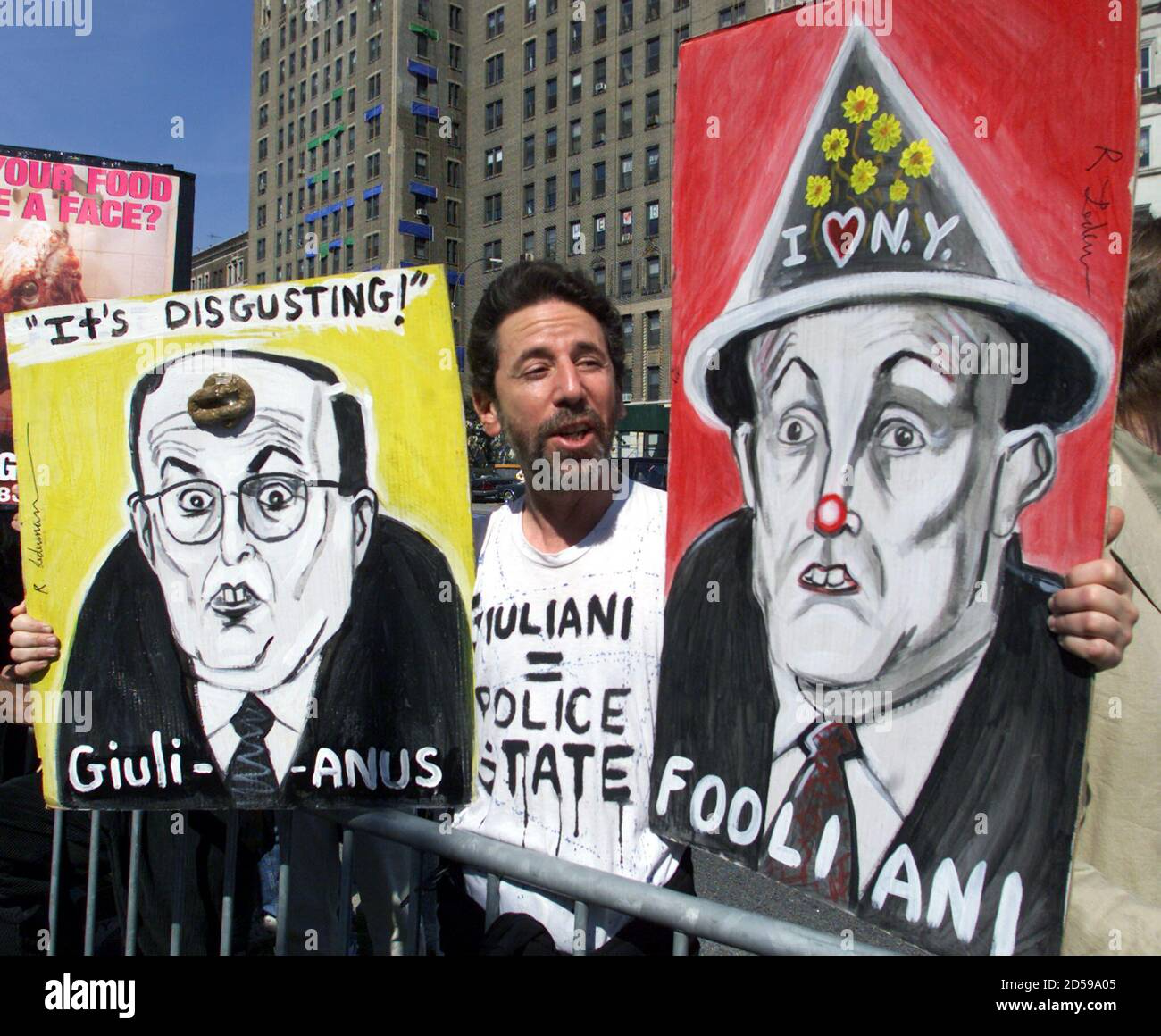 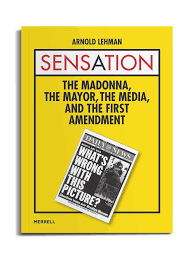 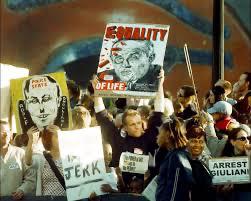 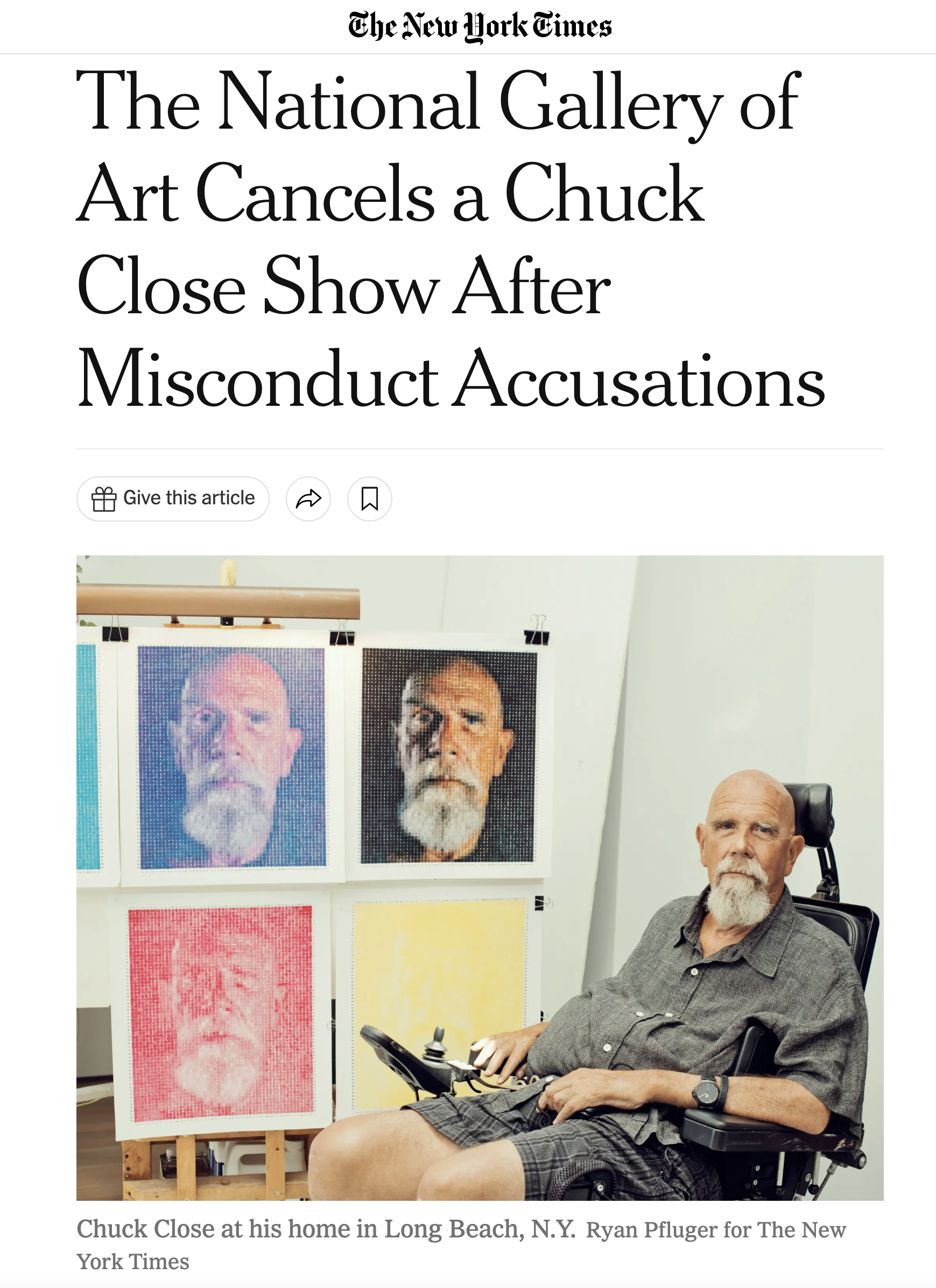 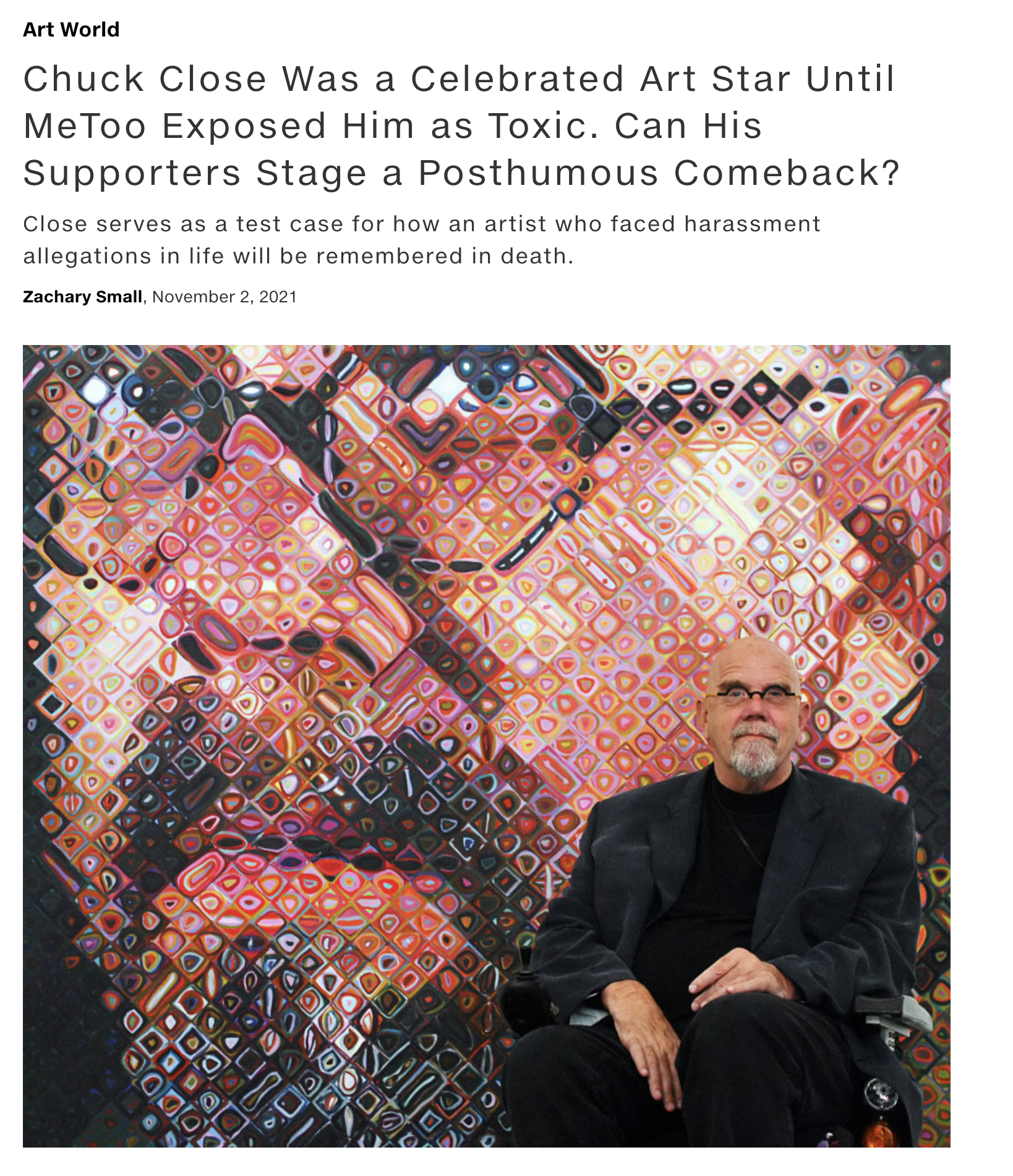 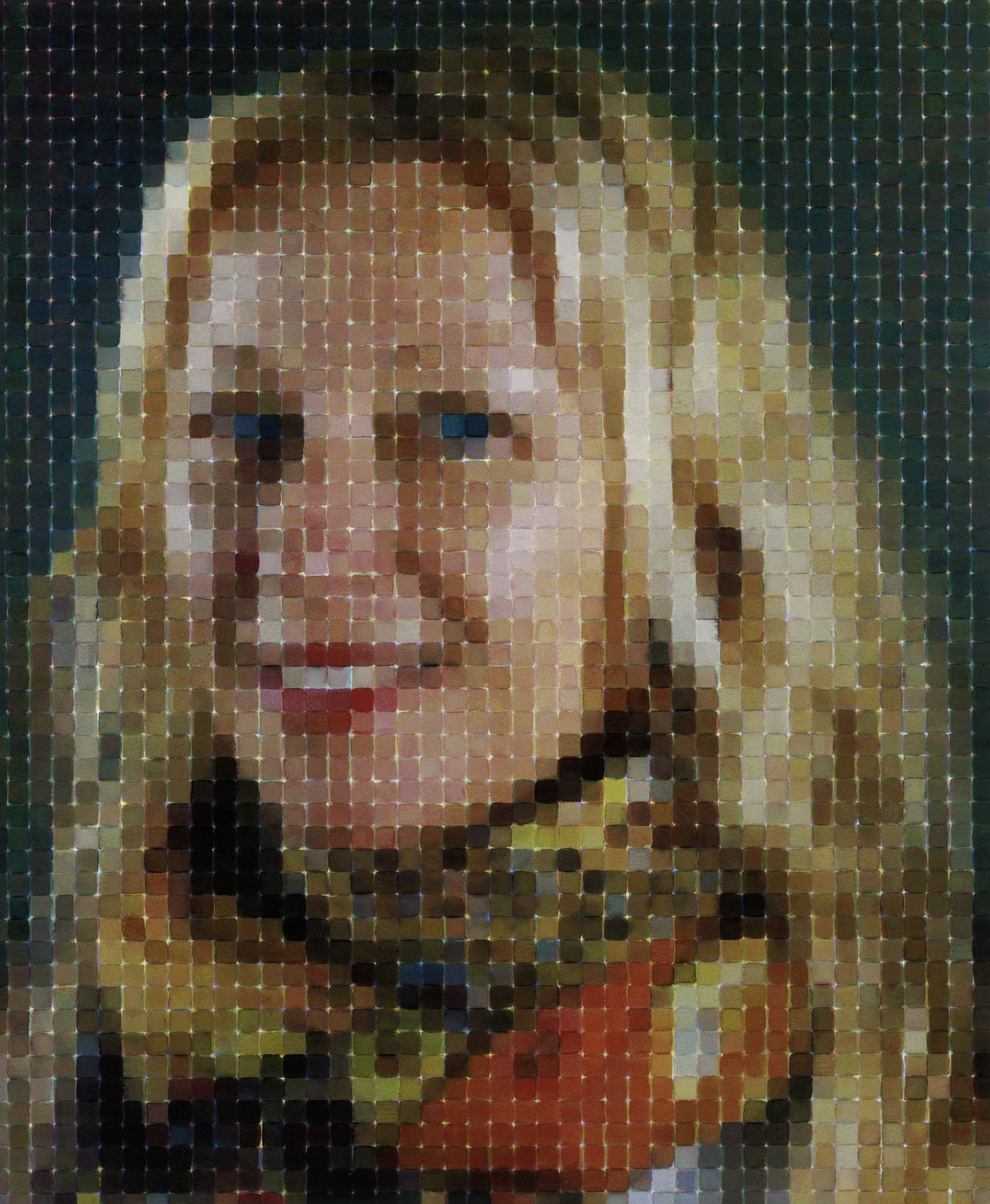 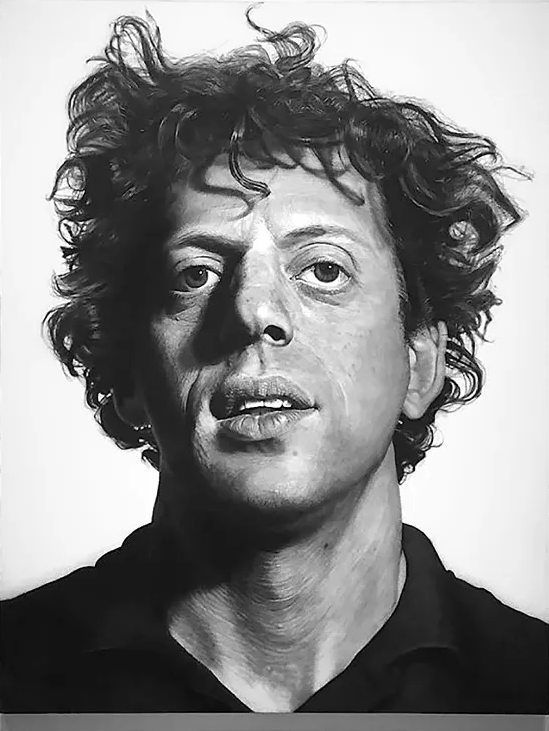 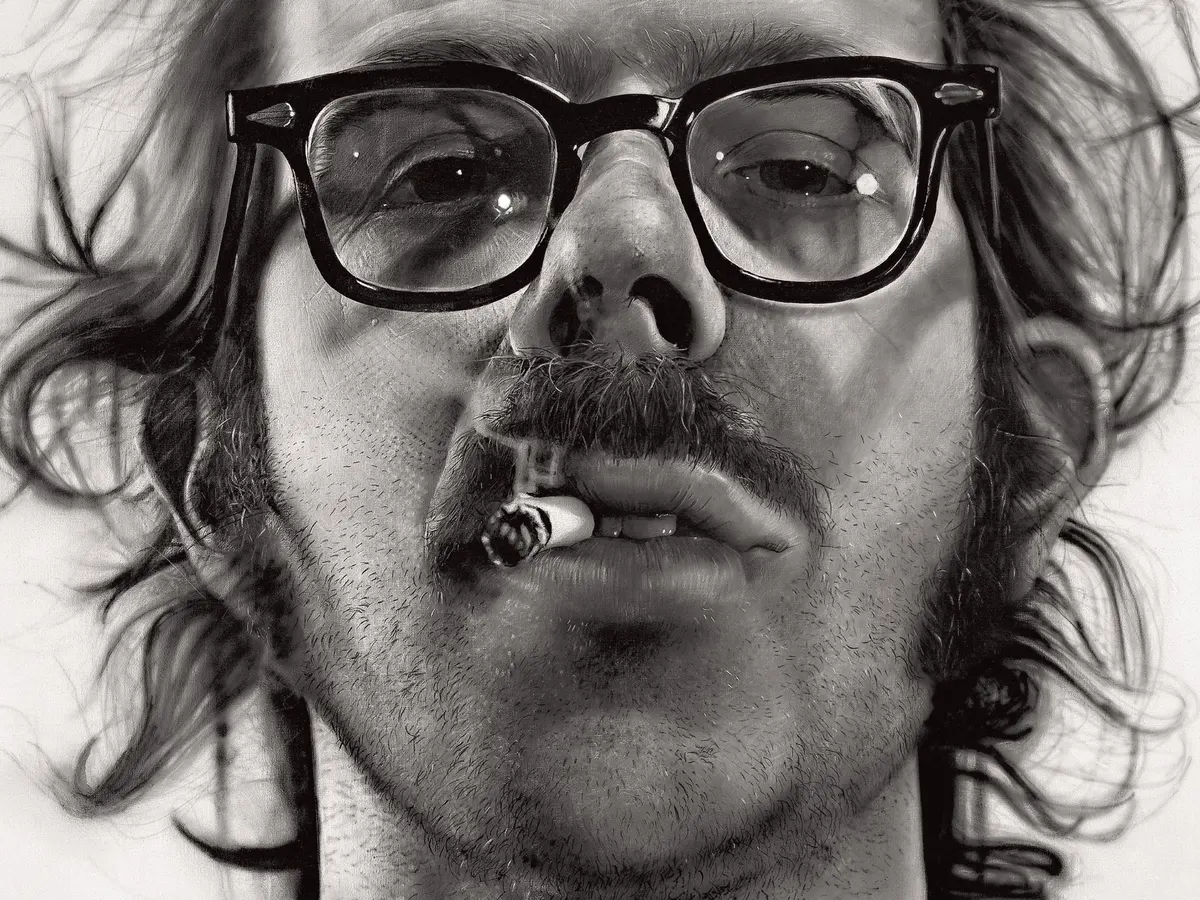 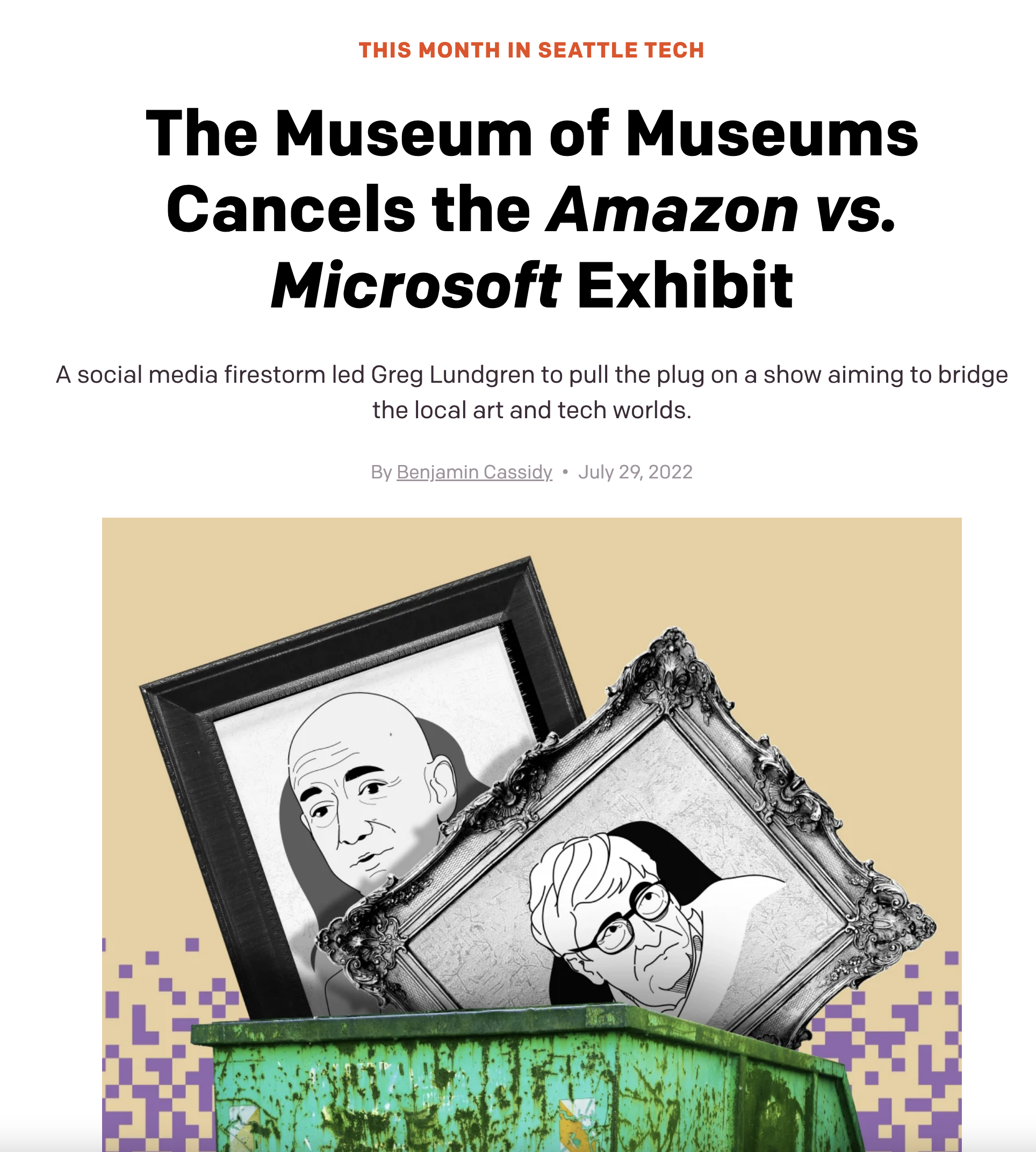 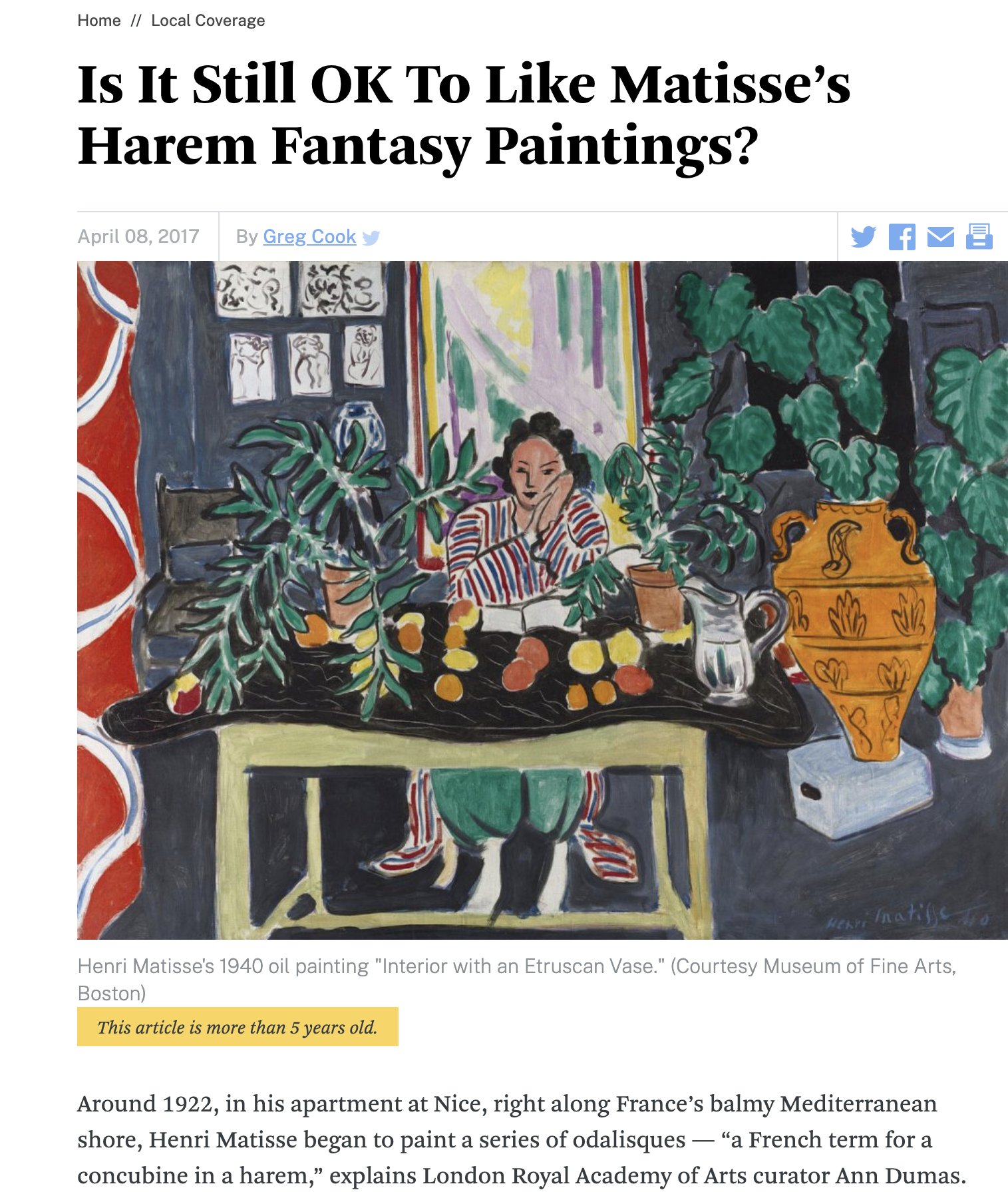 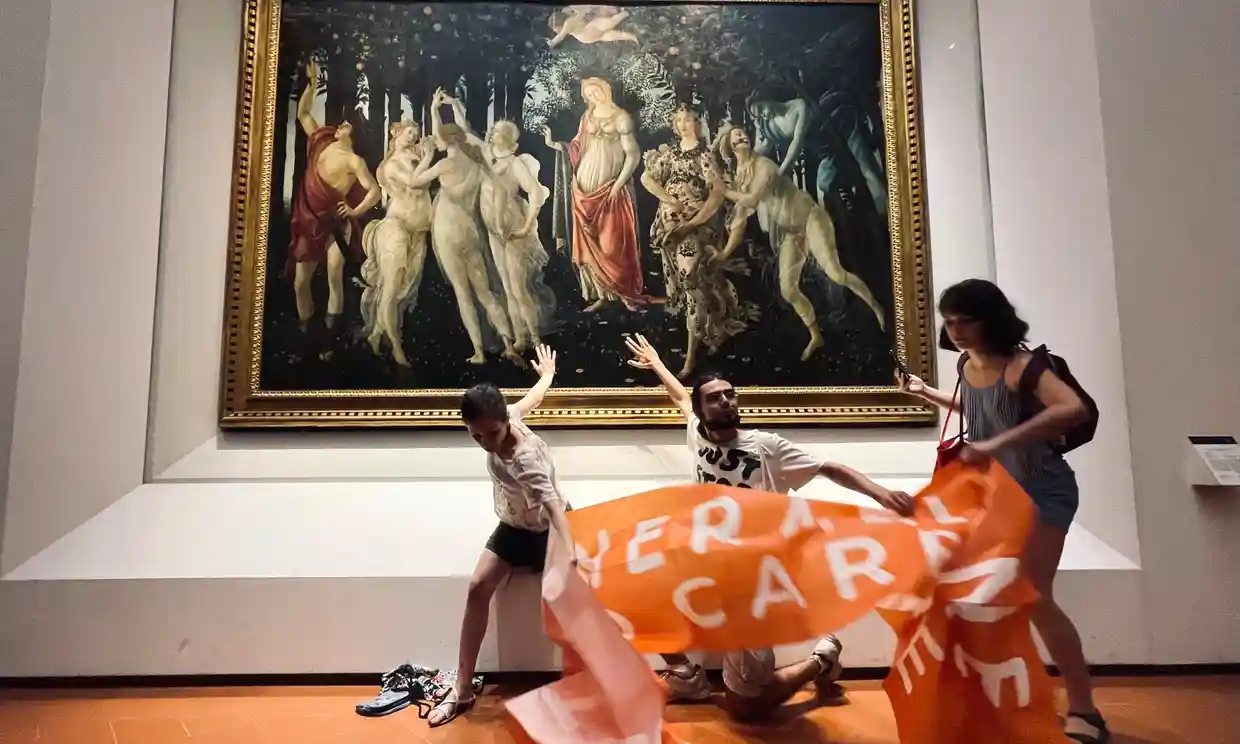 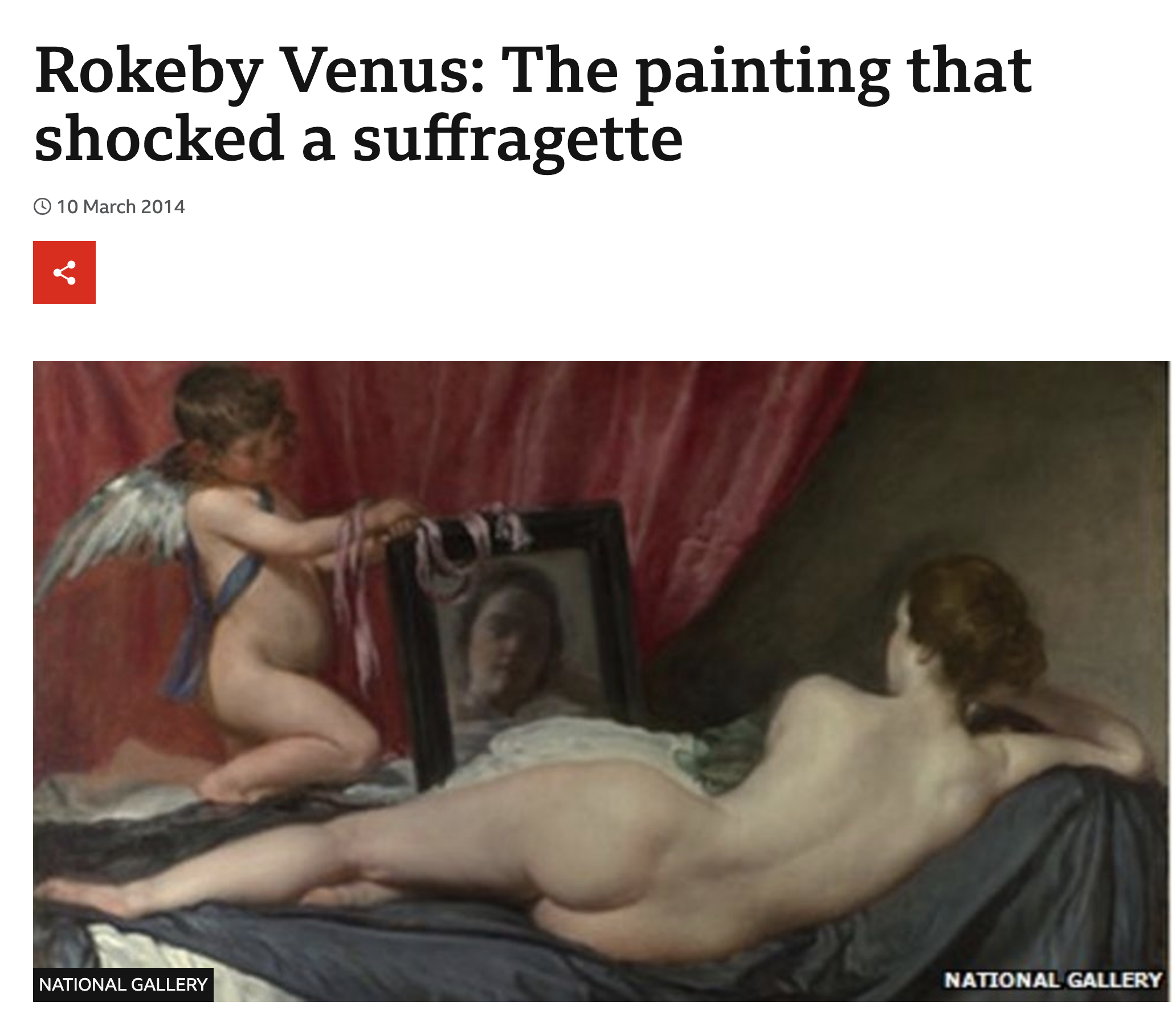 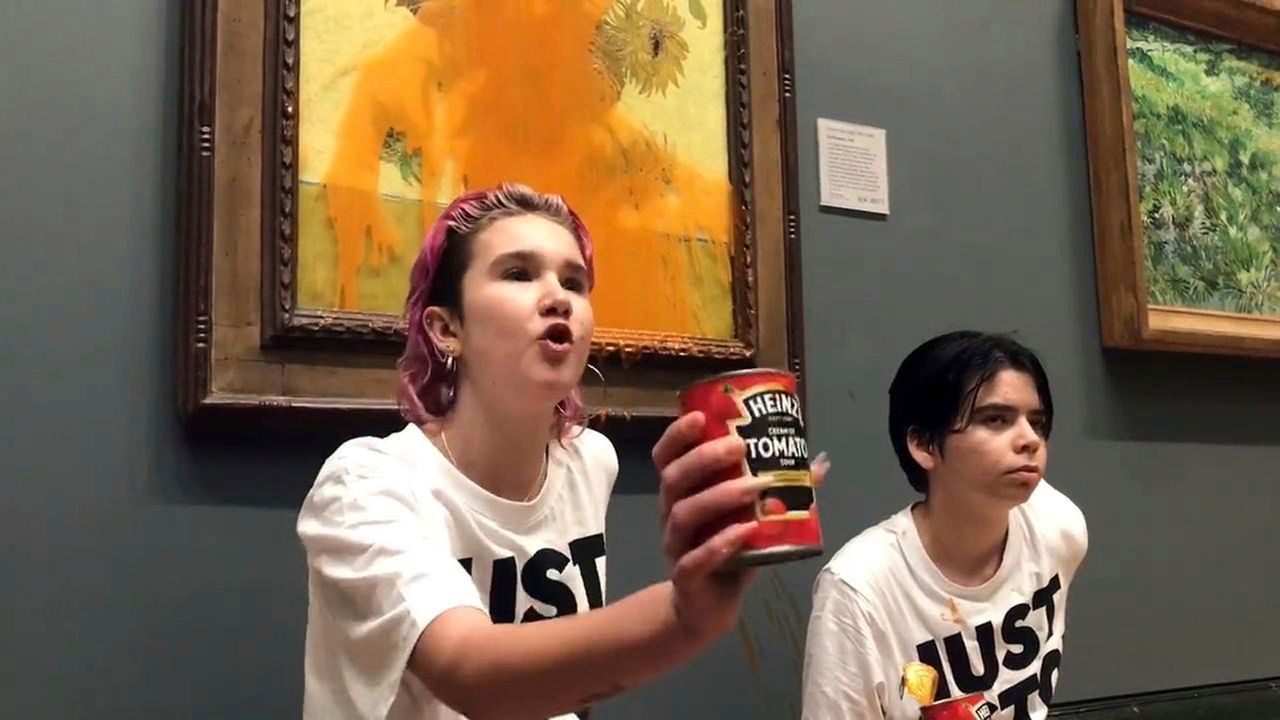 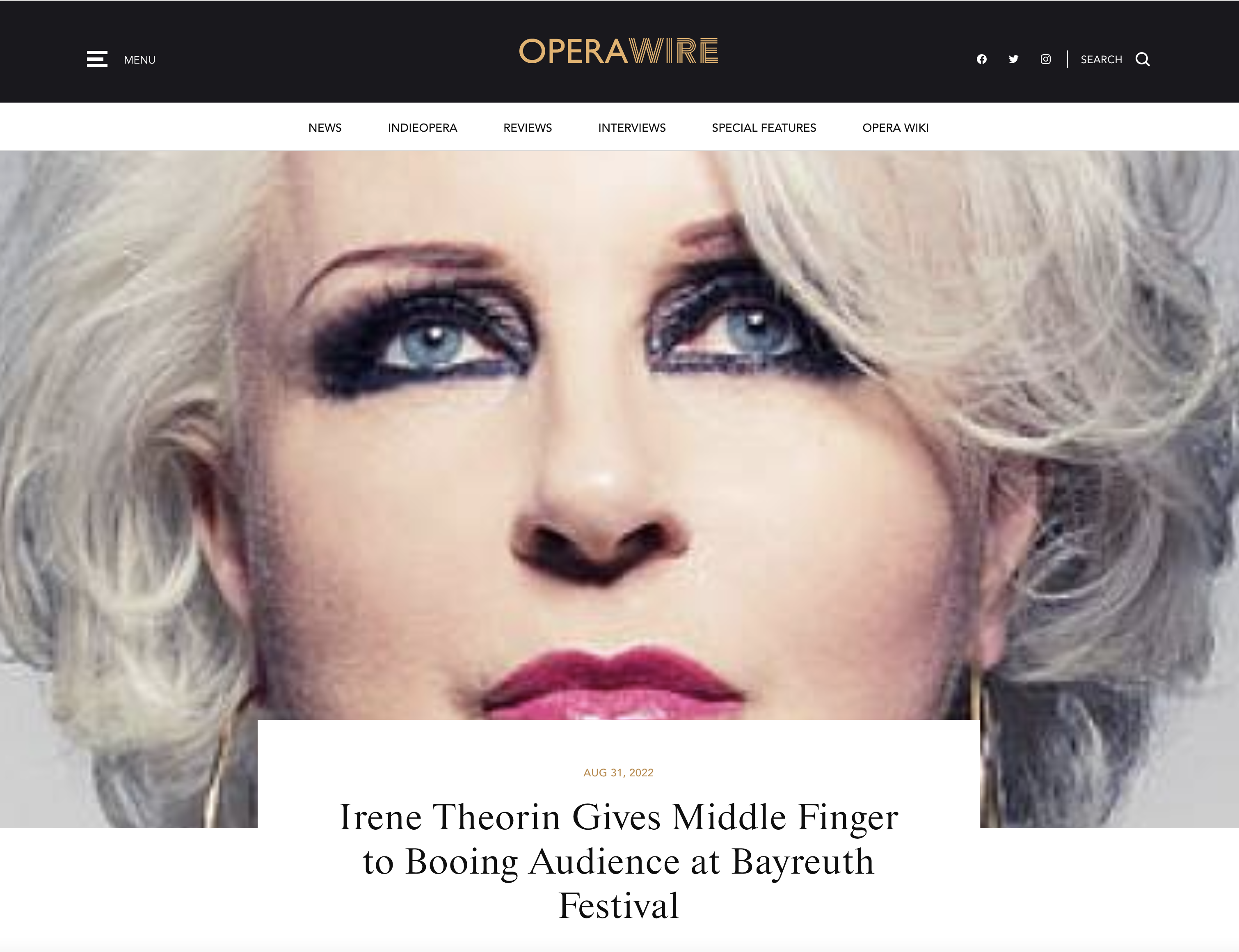 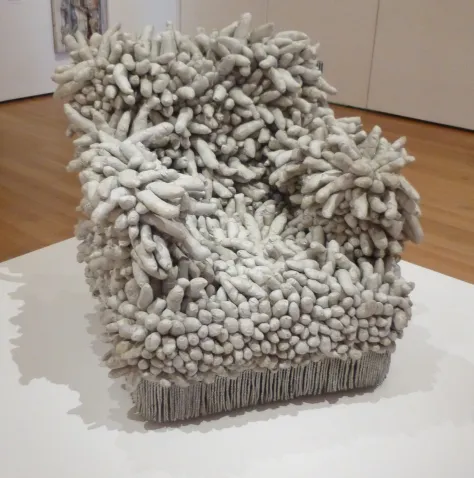 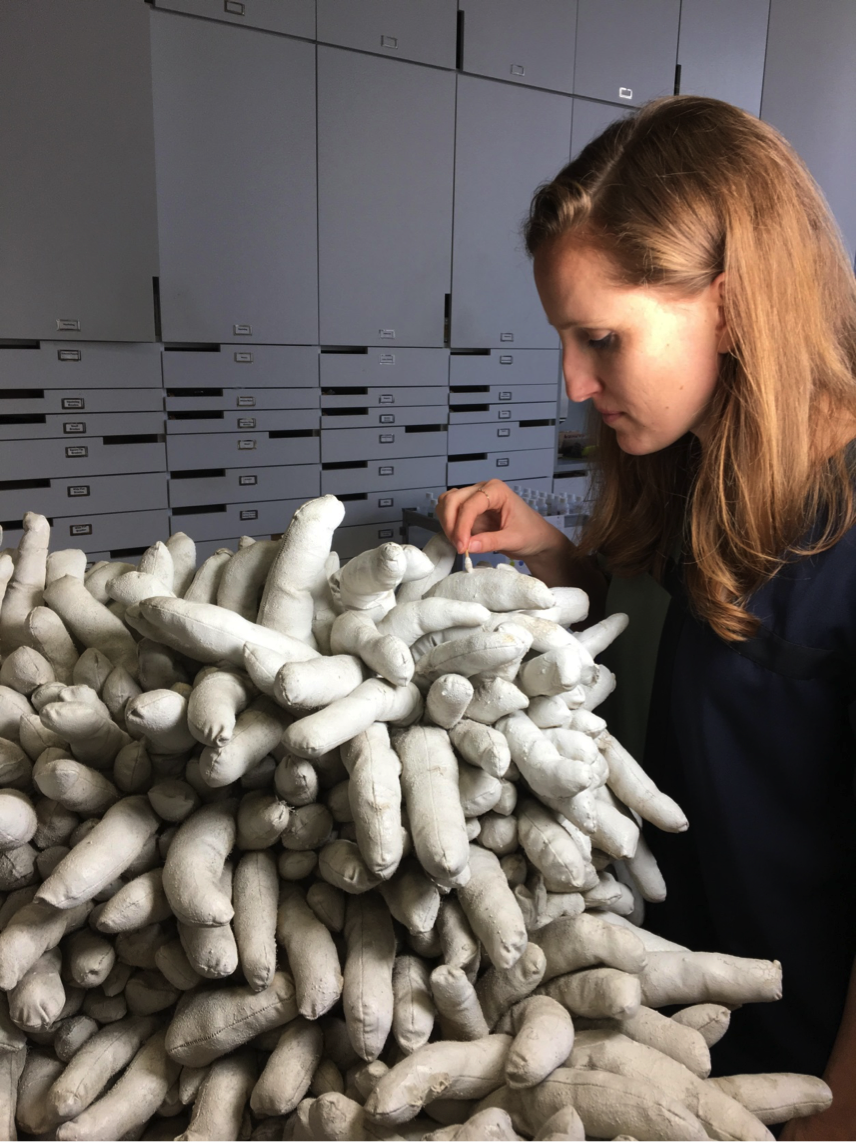 Ho-hum shock and awe?
Yoki
Kusama
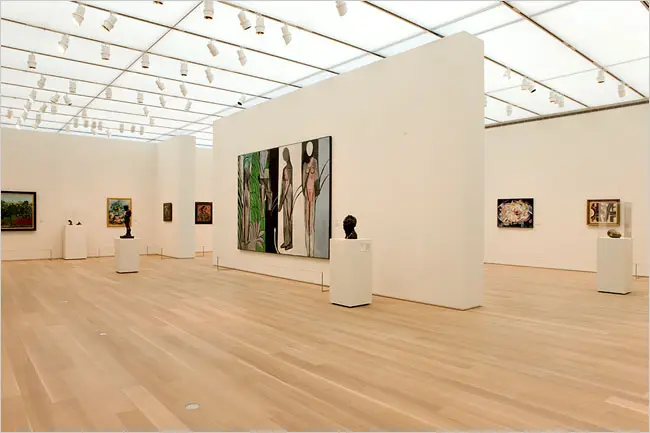 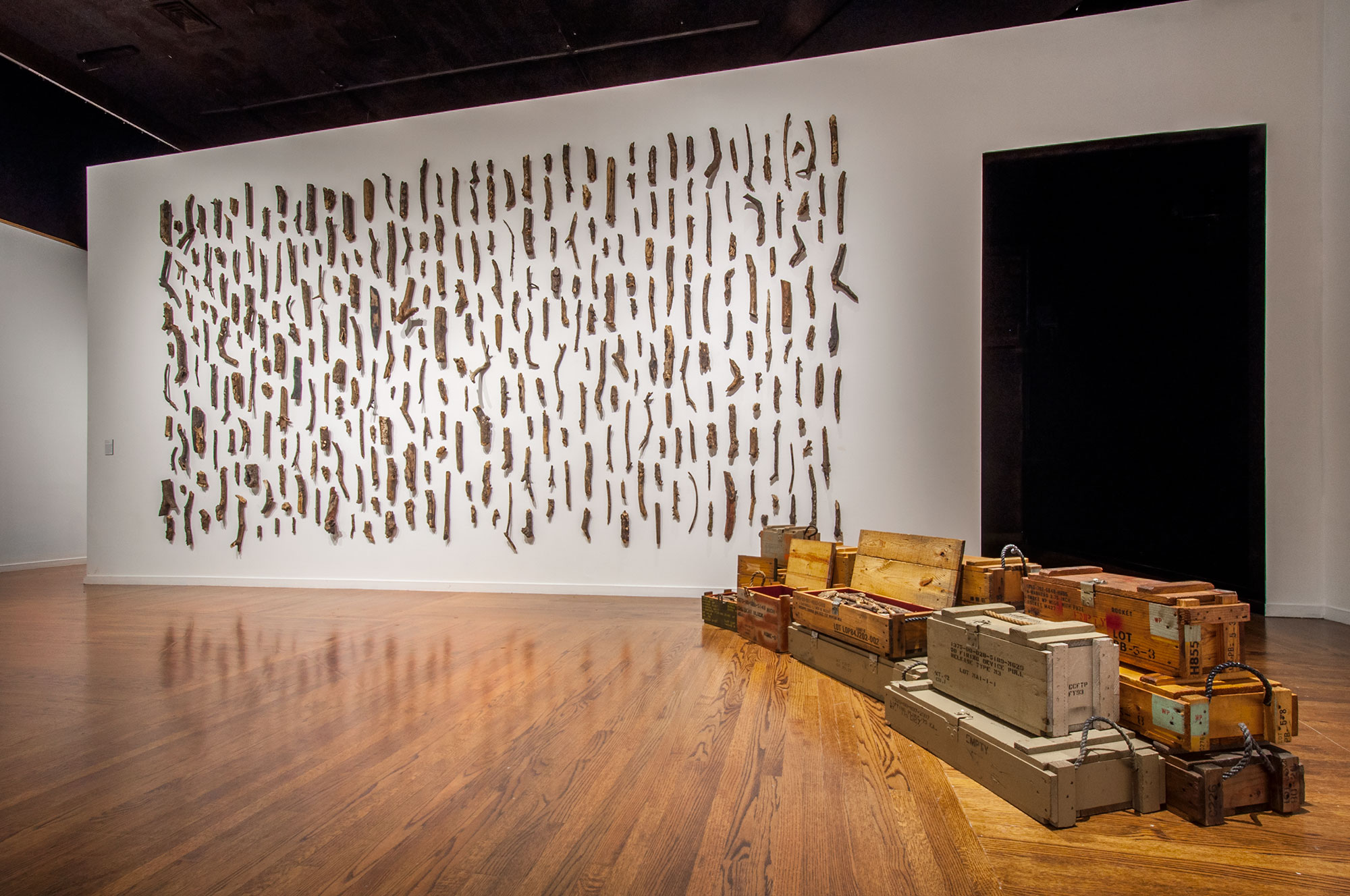 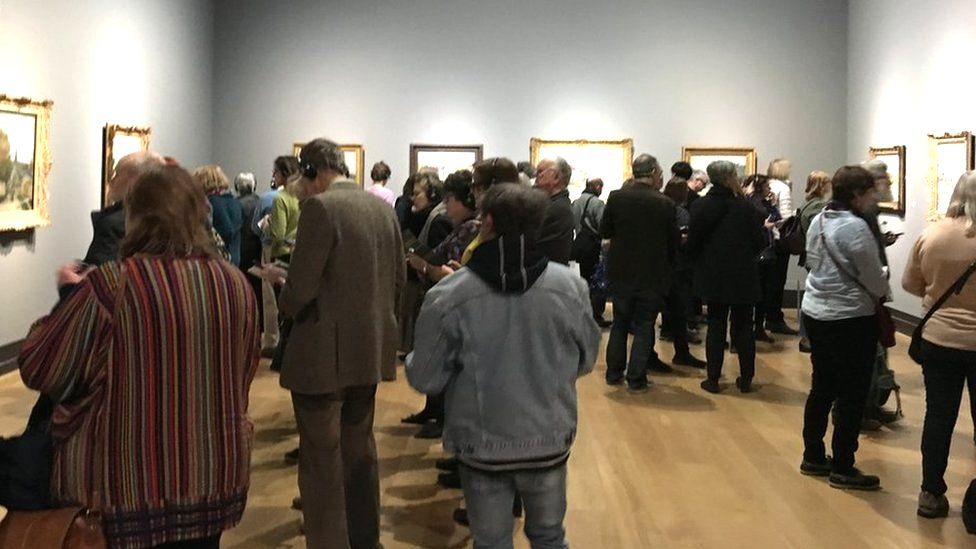 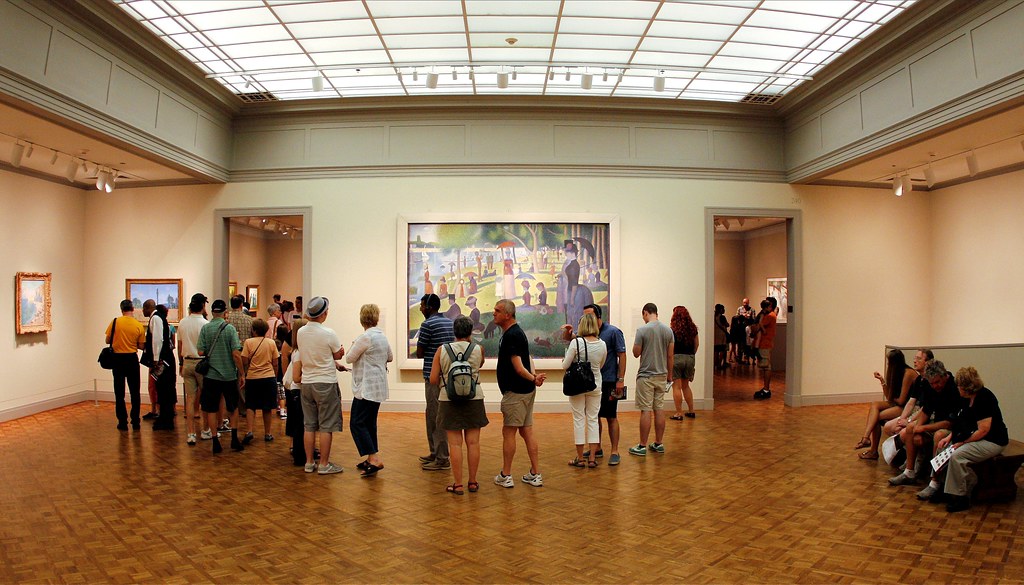 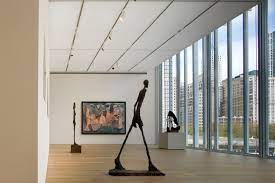 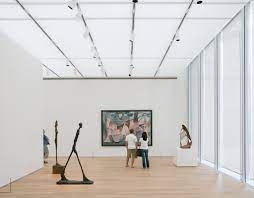 “What America needs is a good five cent synthesis.”
                                                                           Saul Bellow